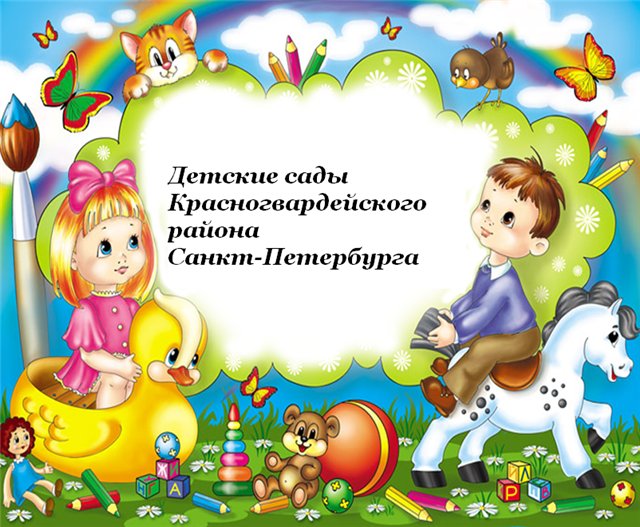 Создание условий для речевой активности дошкольников

Воспитатель:
Улитина Е.Н.
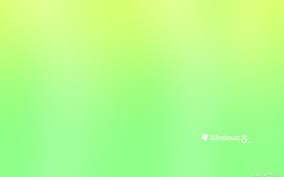 Развивающая среда - это естественная обстановка, рационально организованная, насыщенная разнообразными сенсорными раздражителями и игровыми материалами.
Речевая  развивающая среда – это особым образом организованное  окружение, наиболее эффективно влияющее на развитие разных сторон речи каждого ребёнка.
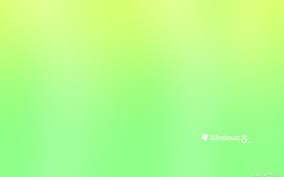 Речевая развивающая среда  состоит из трёх компонентов:
- речи педагога
-методов и приёмов руководства развитием разных сторон речи дошкольников
-специального оборудования  для каждой возрастной группы
В пустых стенах ребёнок не заговорит
Е.И.Тихеева
Предметно-развивающая среда
* Создаёт благоприятные условия для формирования речевых умений и навыков детей не только в специально организованном обучении, но и в самостоятельной деятельности;

*Обеспечивает высокий уровень речевой активности детей;

*Способствует овладению детьми речевыми умениями и навыками в естественной обстановке и живой разговорной речи.
Модель предметной речевой среды
Уголок ряженья
Музыкальный уголок
Уголок 
экспериментирования
Зона двигательной 
активности
Центр 
развивающих игр
Уголок для
 театрализации
Уголок природы
Развивающая речевая среда
Дидактический
 стол
Уголок ИЗО
Книжный уголок
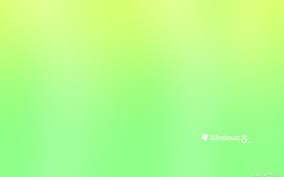 Предметно-пространственная среда удовлетворяет потребности ребёнка в познании, движении, общении
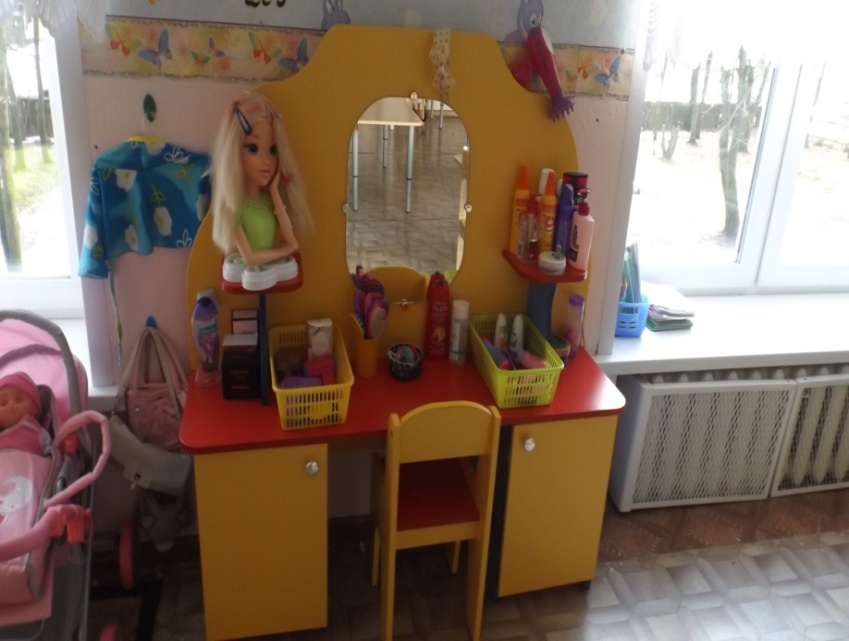 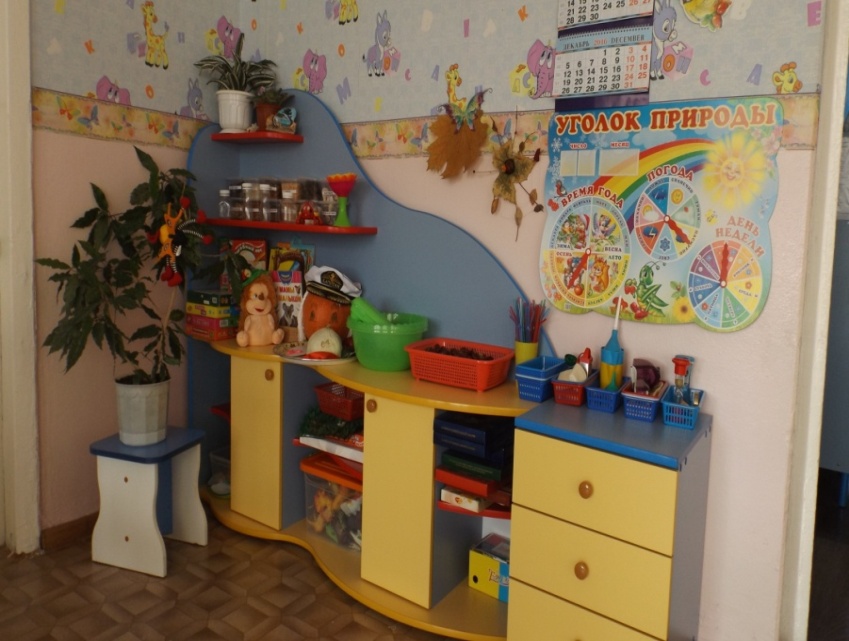 Уголок «Экспериментирования»
«Парикмахерская»
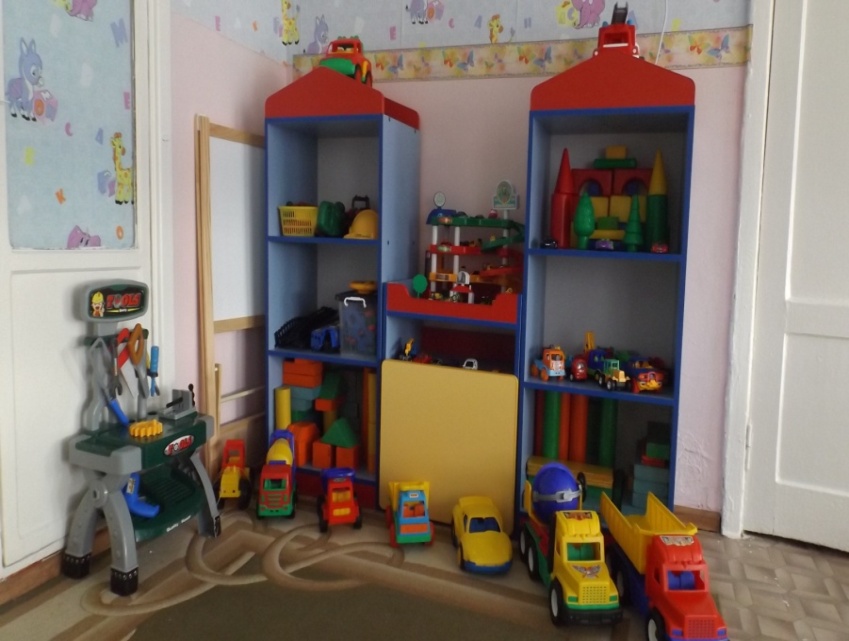 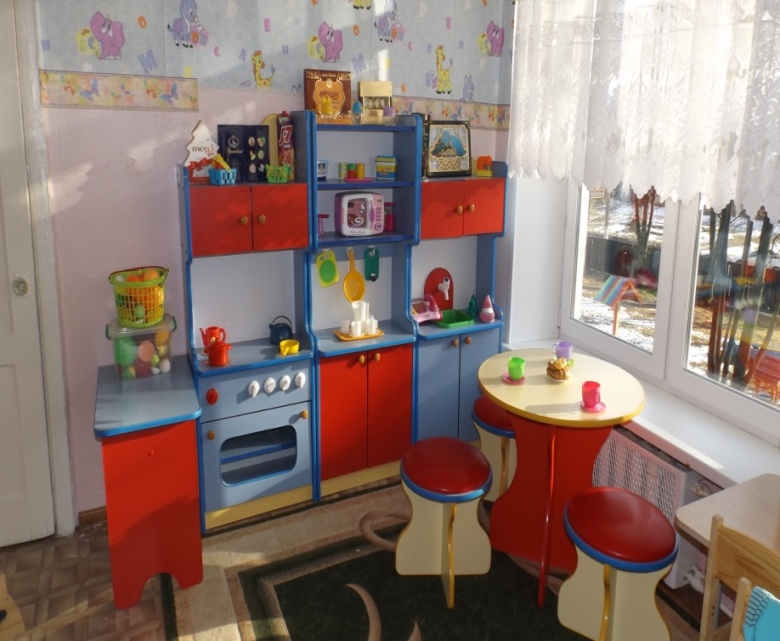 Уголок для мальчиков
«Хозяюшка»
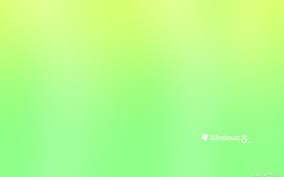 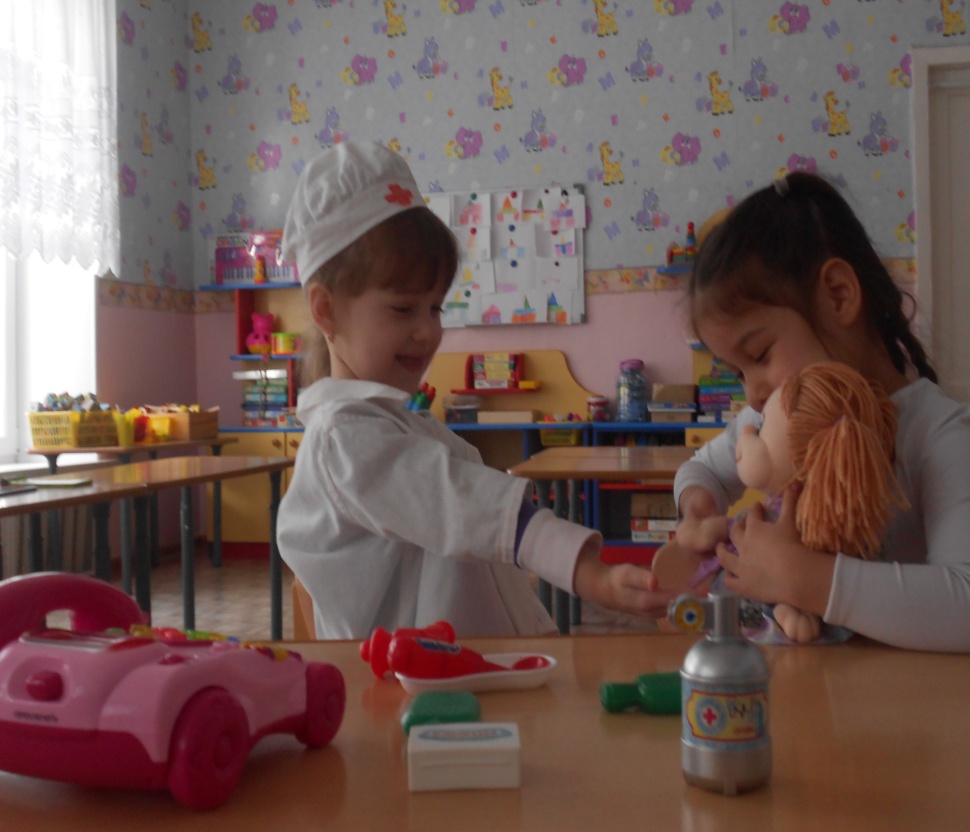 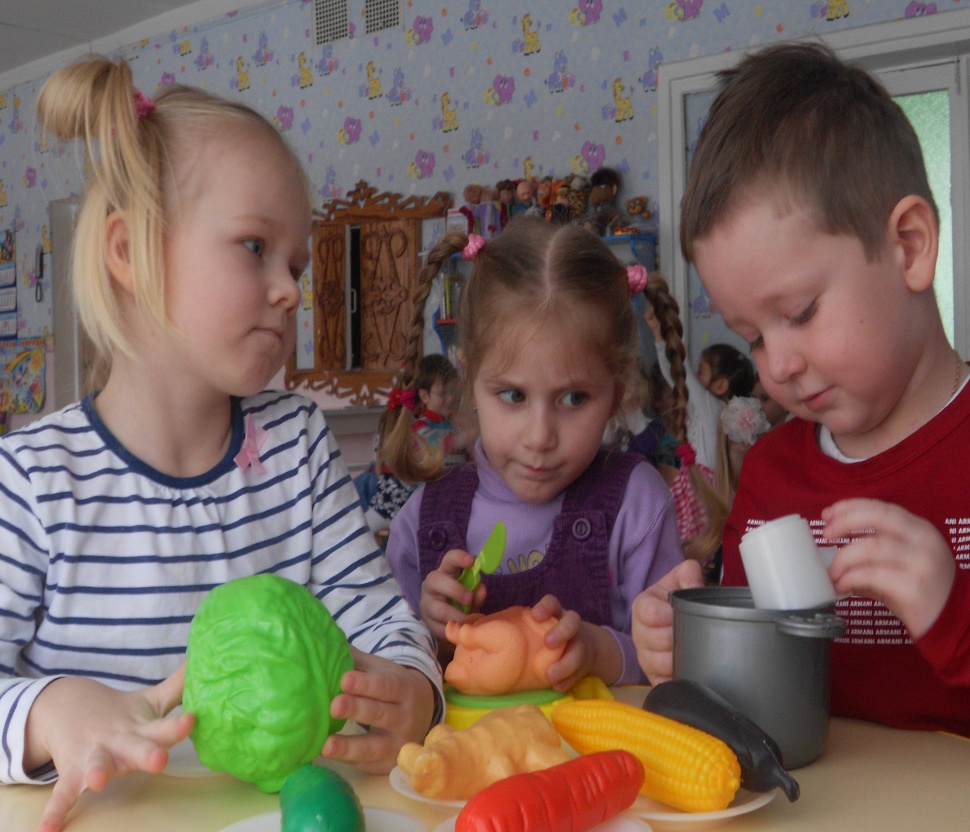 Сюжетно-ролевая игра «Больница»
Сюжетно-ролевая игра «Семья»
Предметно-пространственная среда в группе организованна в соответствии ФГОС:
 Насыщенность и содержательность
 Трансформируемость
 Полифункциональность
 Вариативность
- Доступность и безопасность
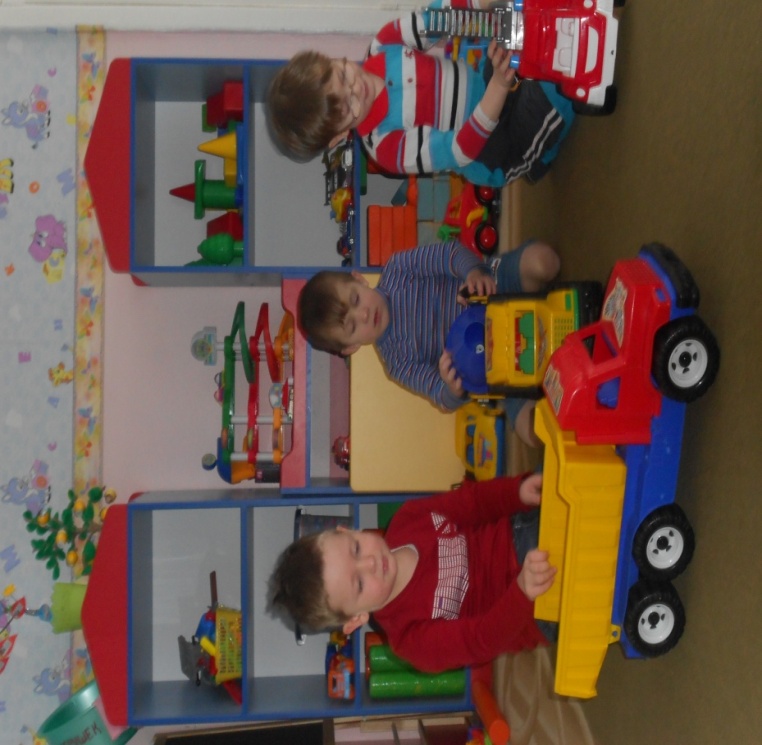 Сюжетно-ролевая игра«Водители»
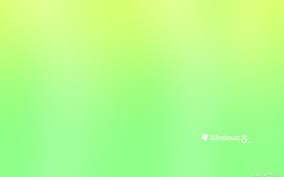 Книжный уголок
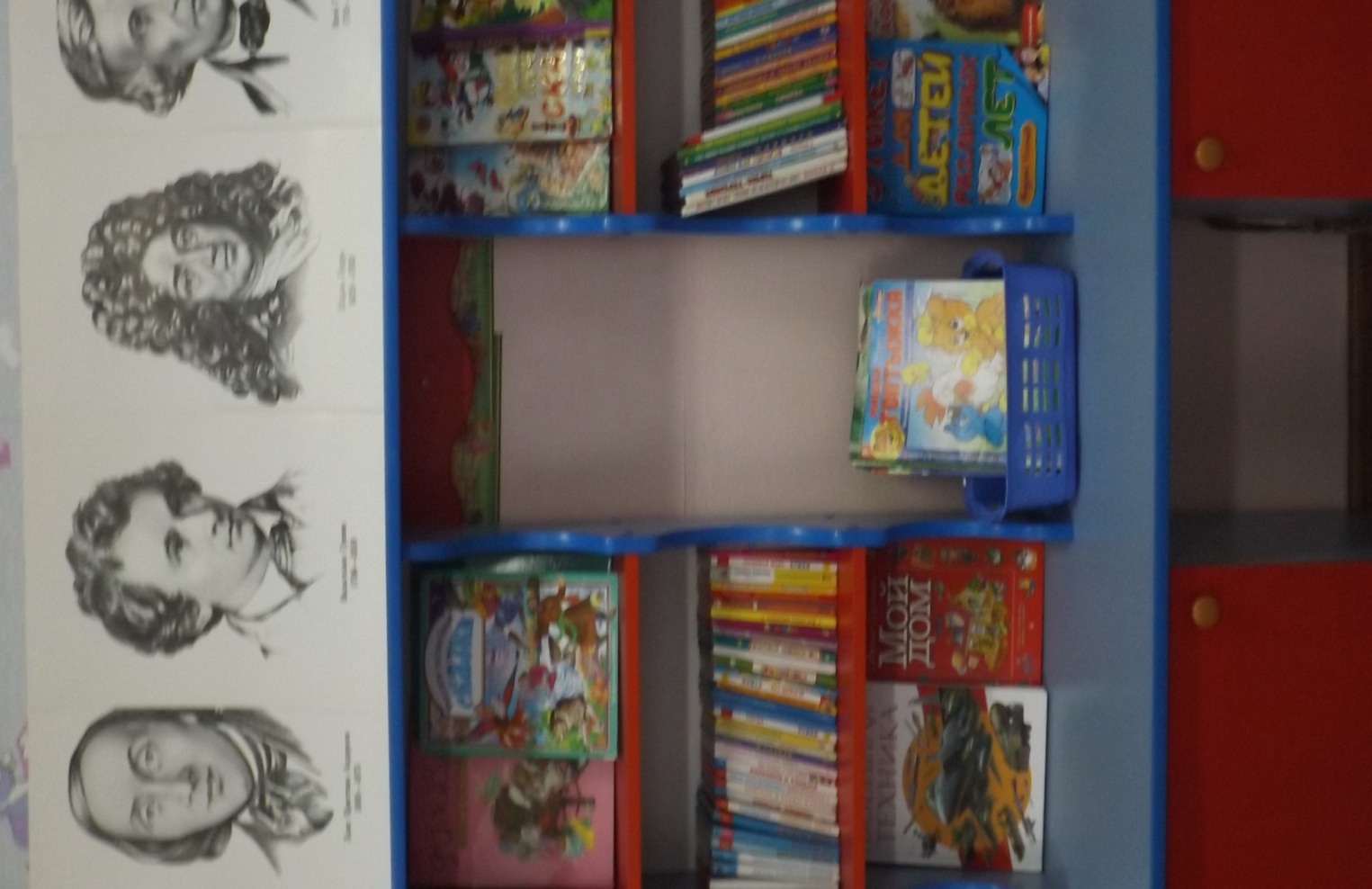 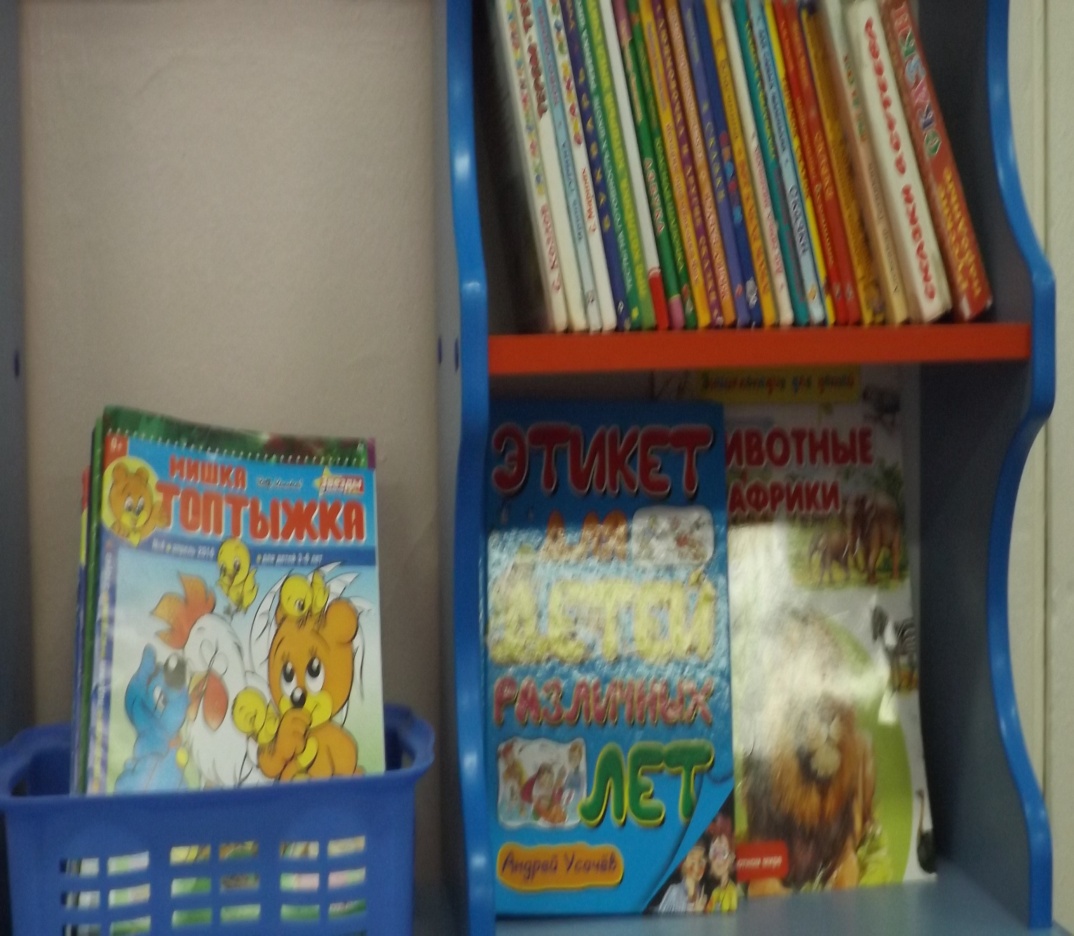 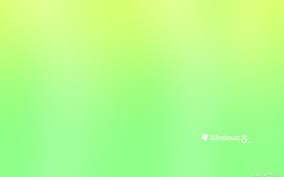 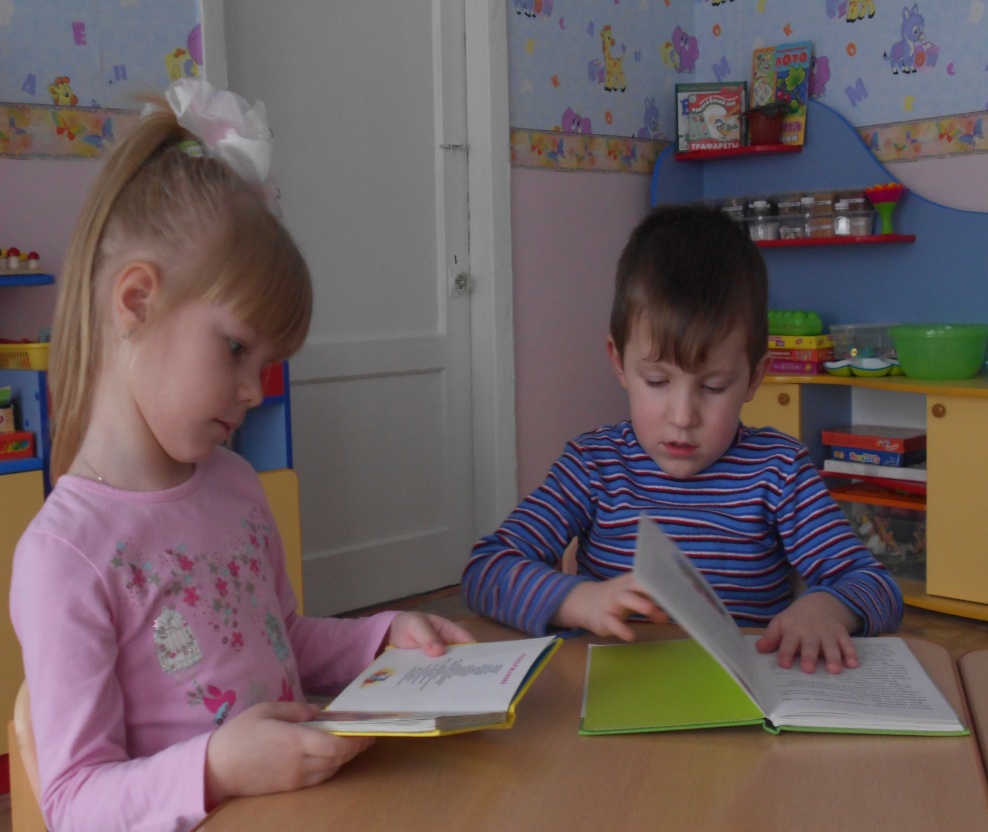 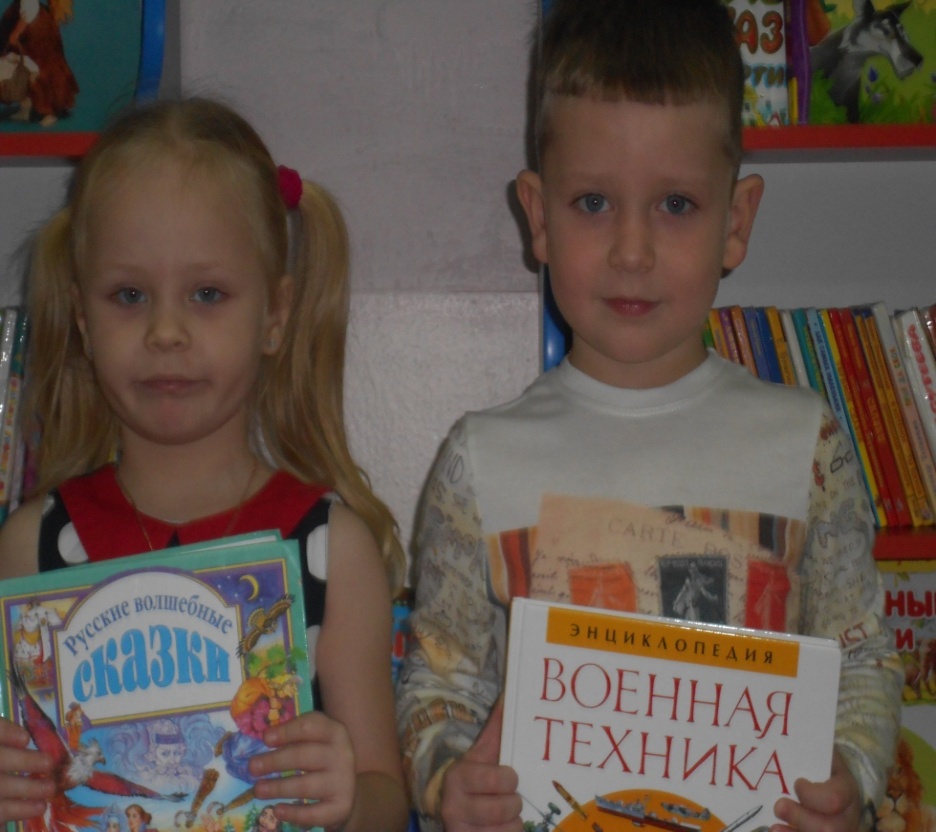 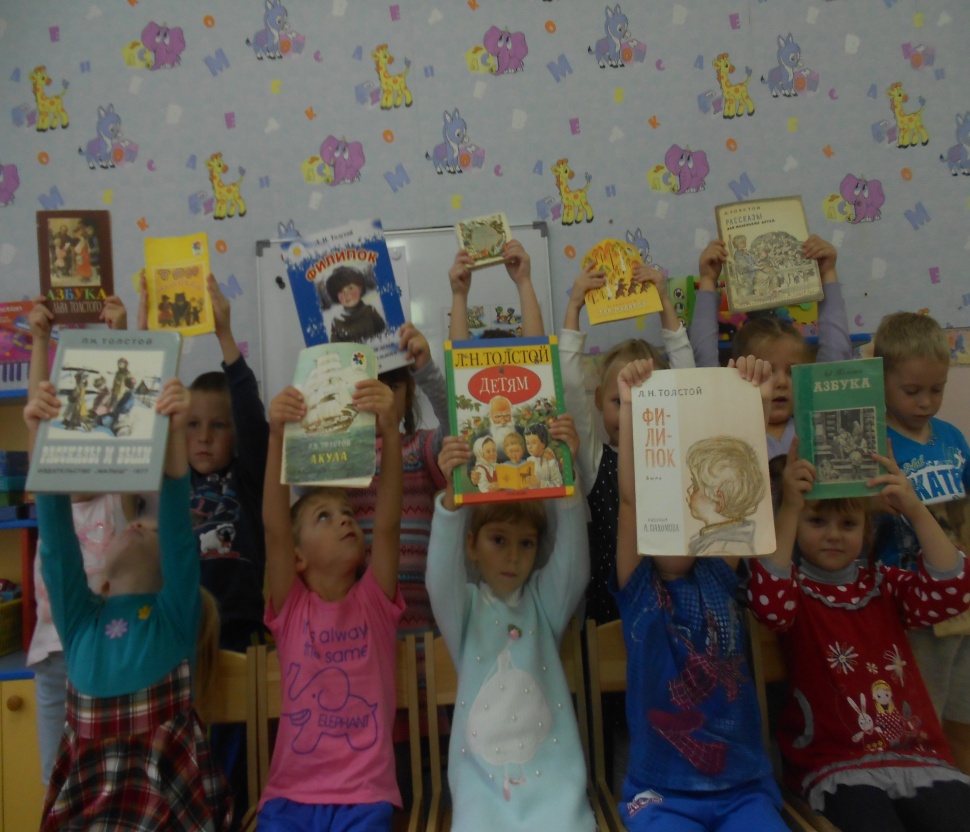 Выставка книг, посвящённая дню рождения Л.Н.Толстого
Рассматриваем  любимые                      книги
«Моя любимая книга»
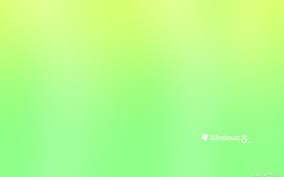 Речевой уголок в группе
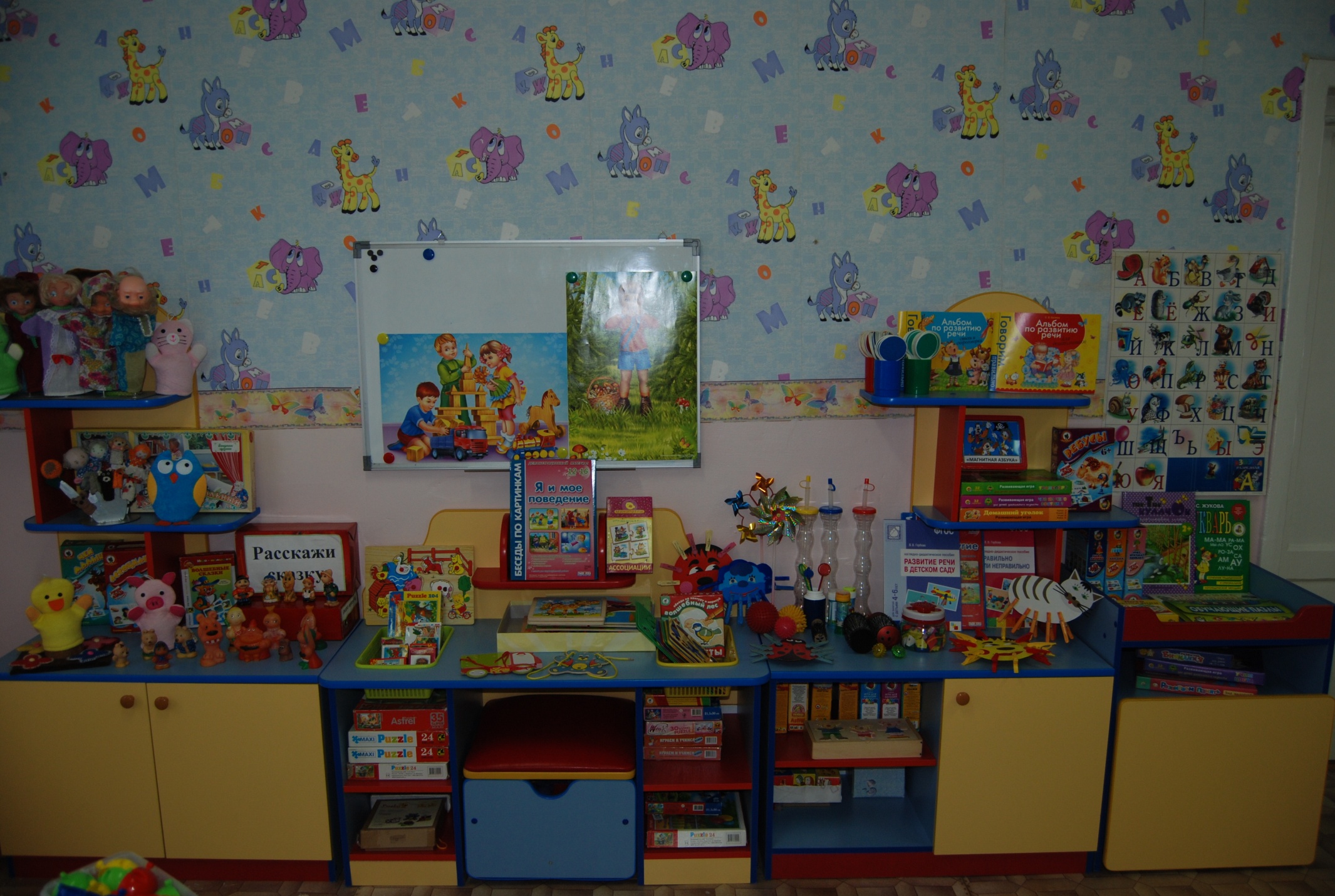 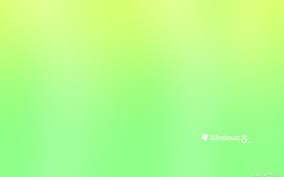 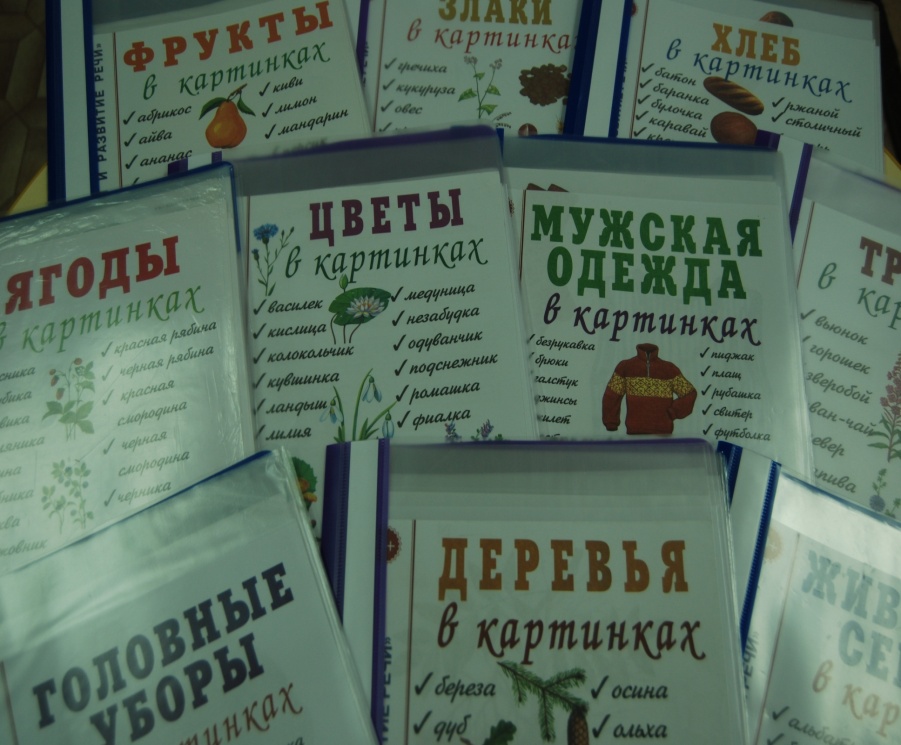 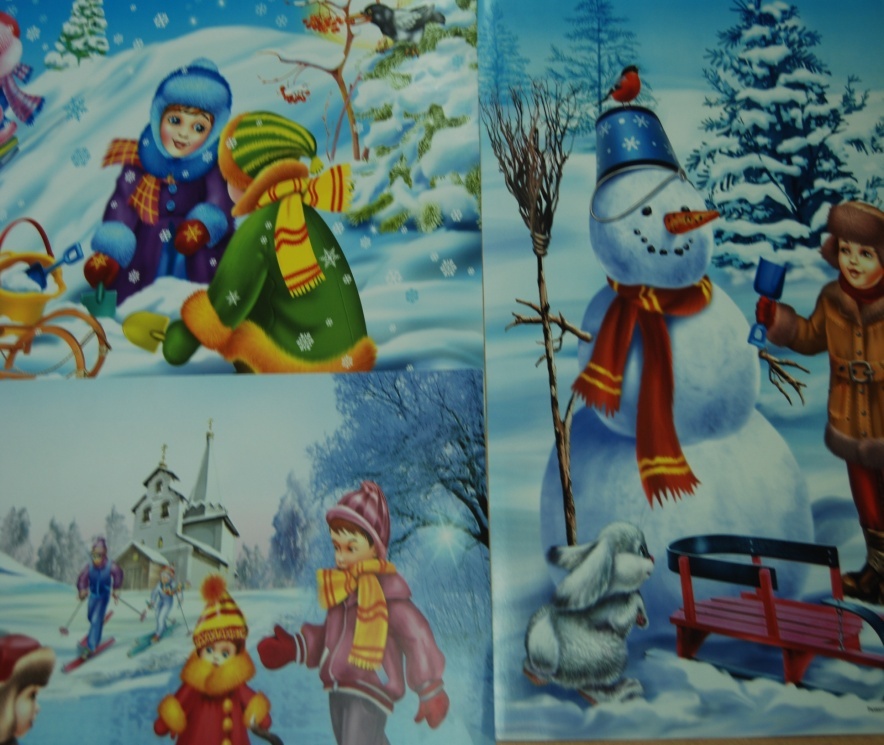 Сюжетные картинки
Папки по лексическим темам
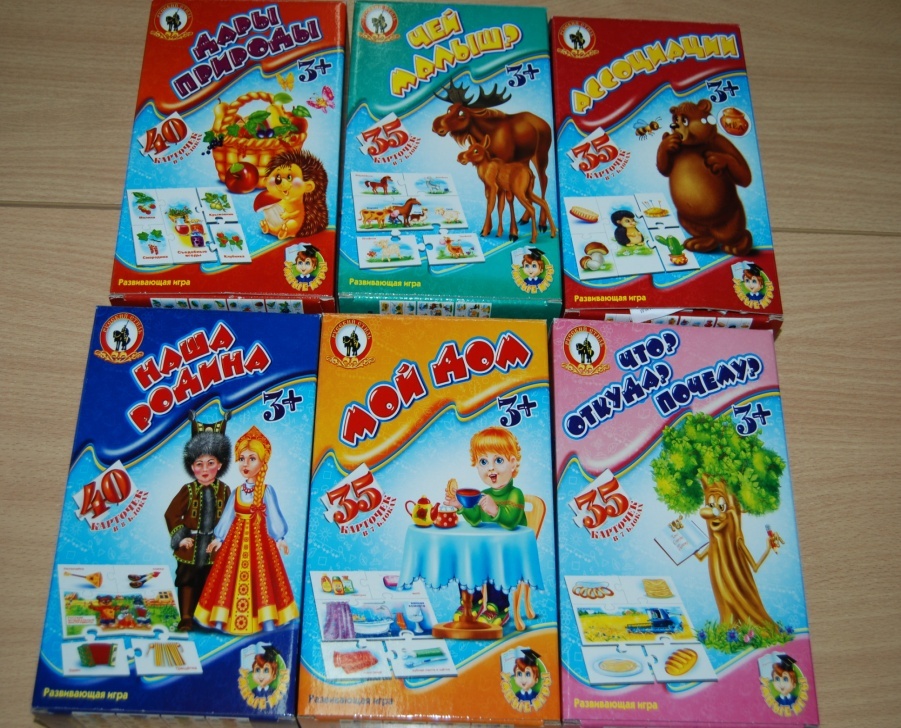 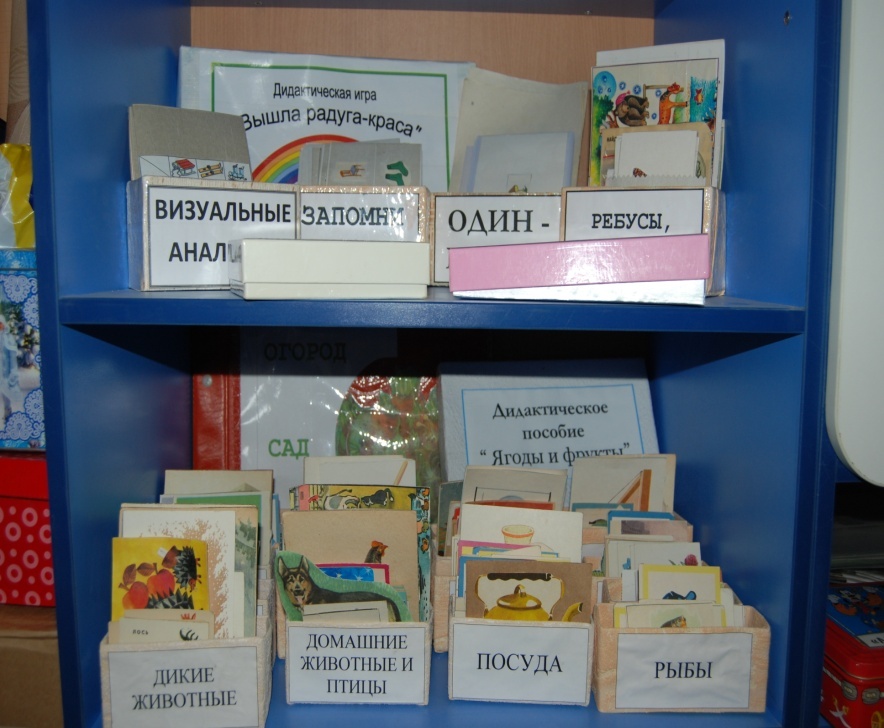 Настольно-печатные игры
Предметные картинки
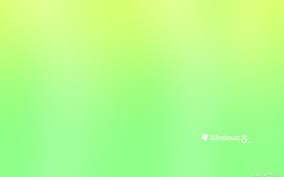 Игры на развитие словаря
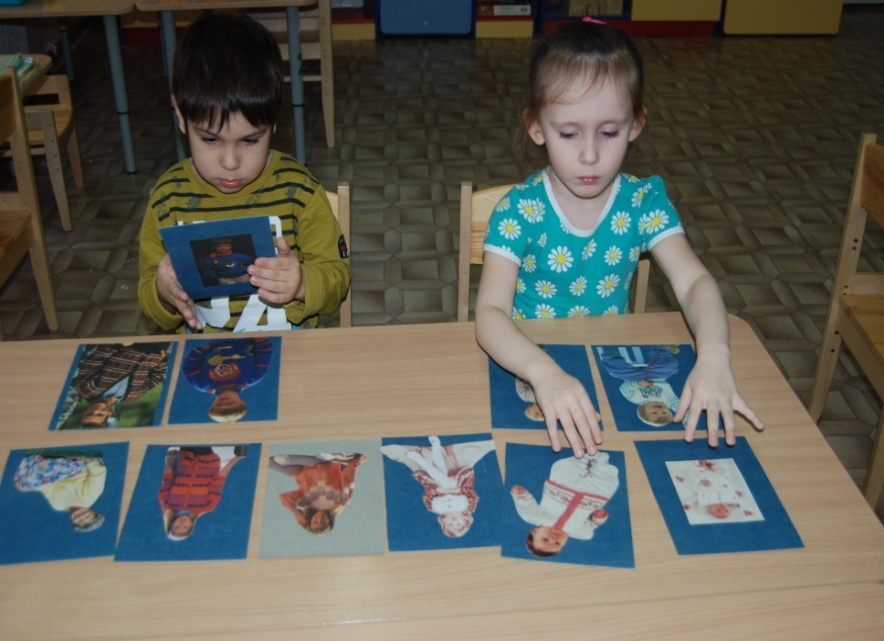 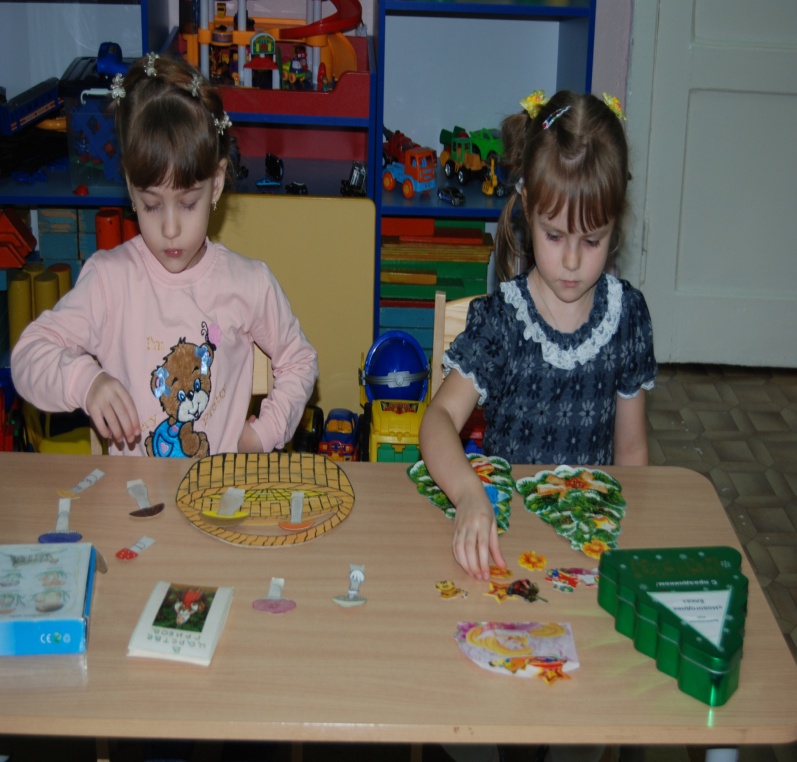 Собери цепочку
«Собери лукошко», «Укрась ёлочку»
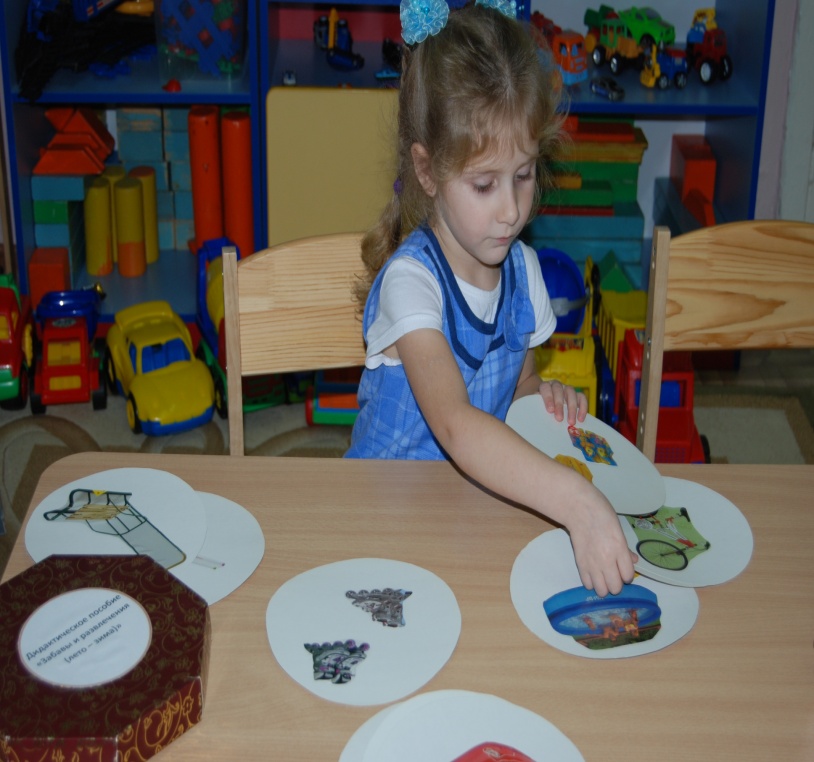 Виды спорта
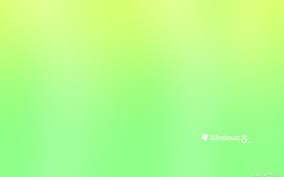 Игры на развитие грамматического стоя речи
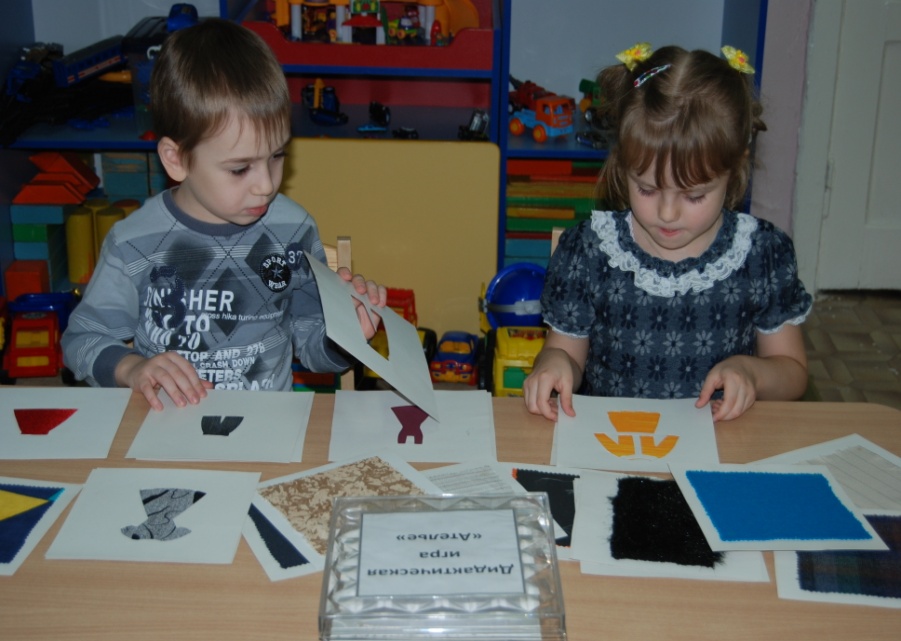 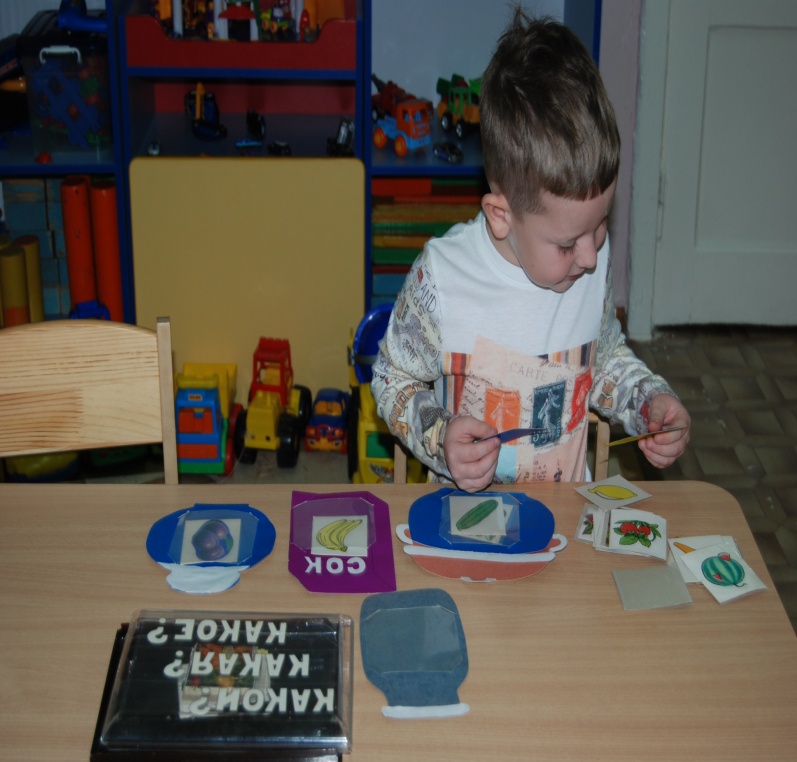 «Ателье»
Игра «Какой, какая, какое»
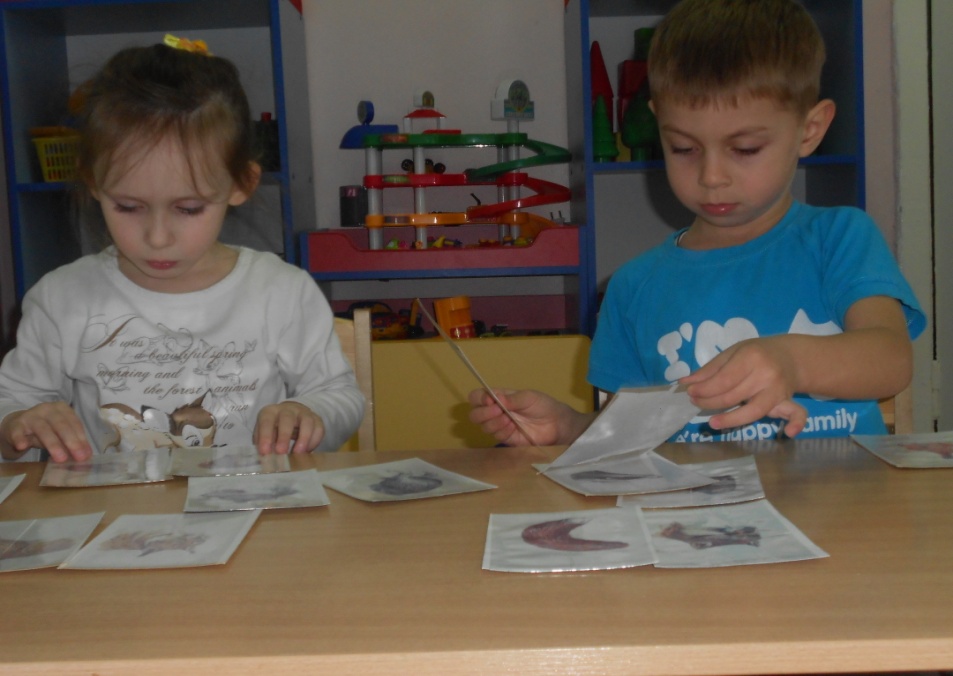 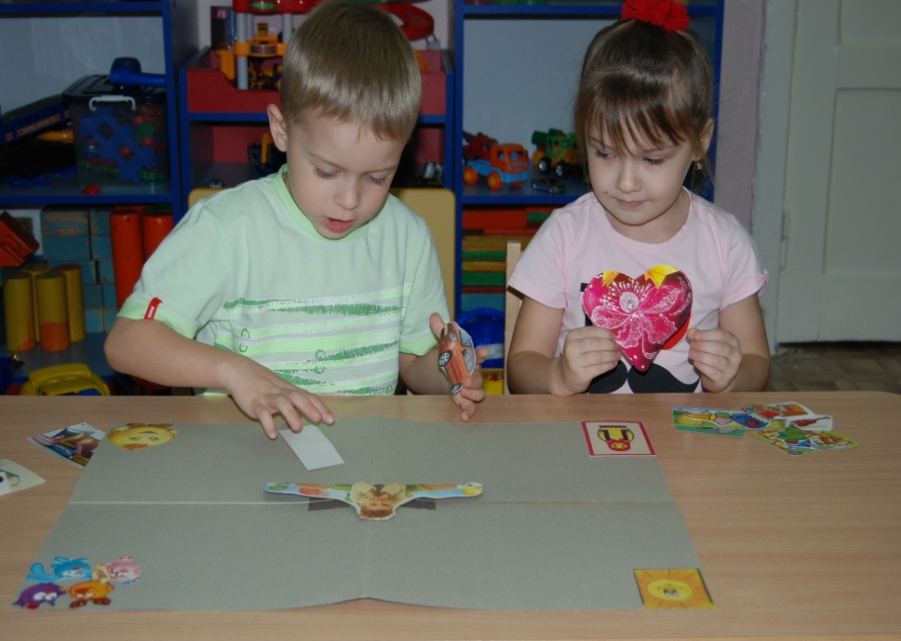 «Чей хвост»
«Дима и его друзья»
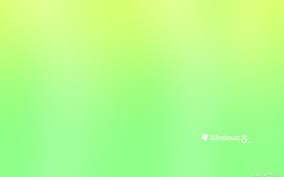 Игры на развитие связной речи
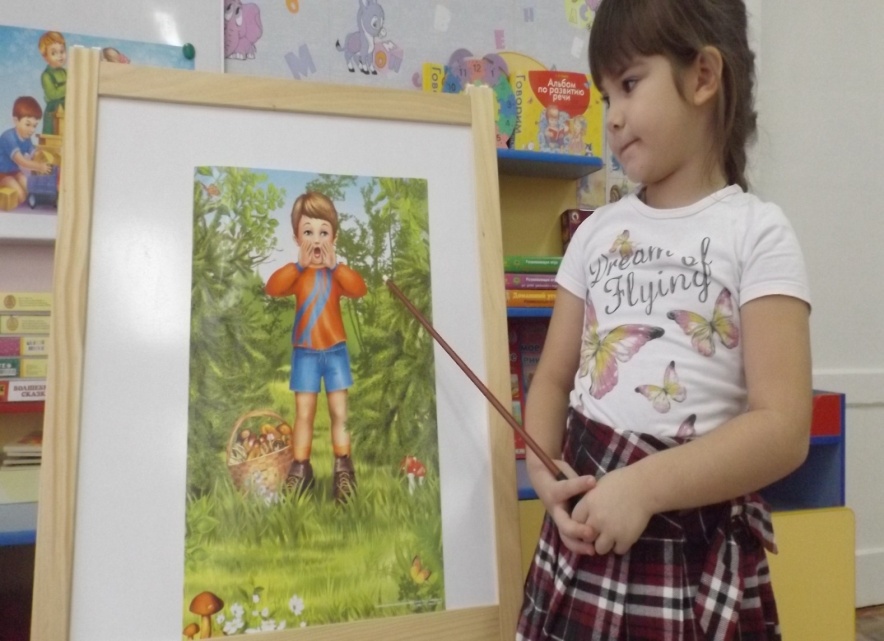 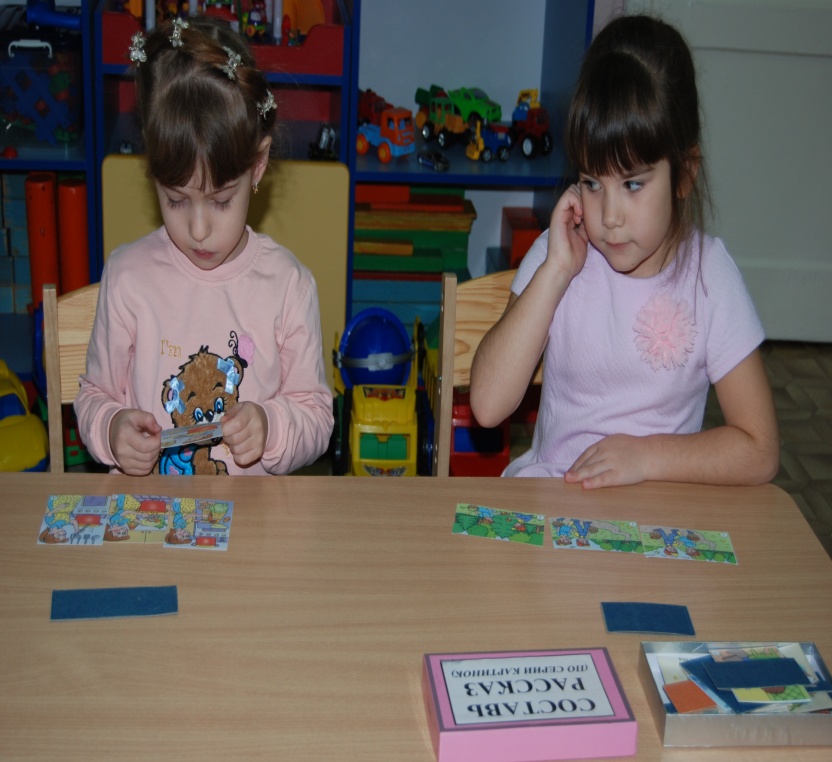 Составление рассказа по картине
Составь рассказ по картинкам
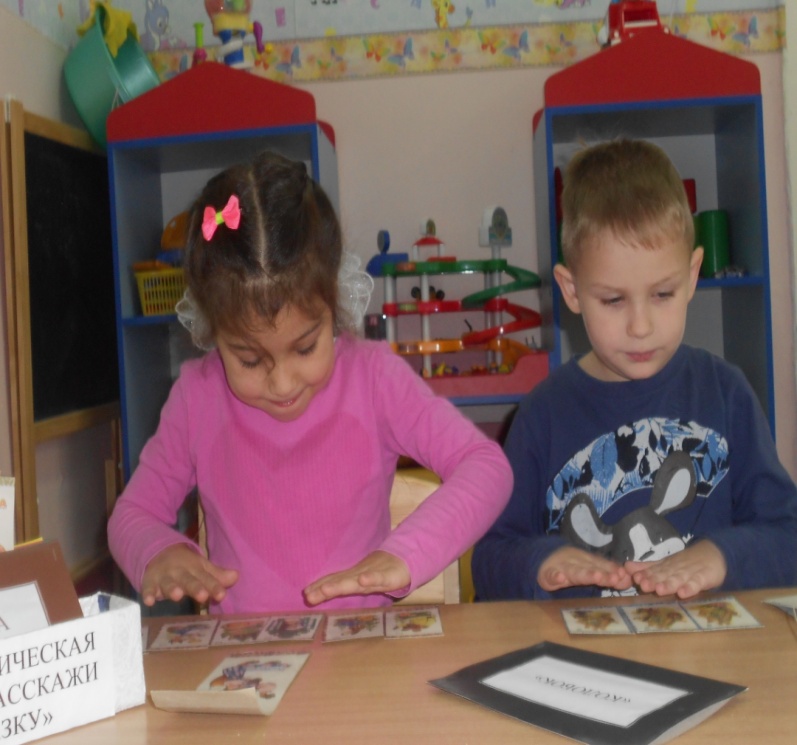 Игра «Расскажи сказку по картинкам»
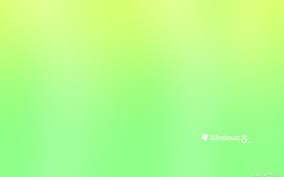 Пособия для развития мелкой моторики рук и выработке воздушной струи
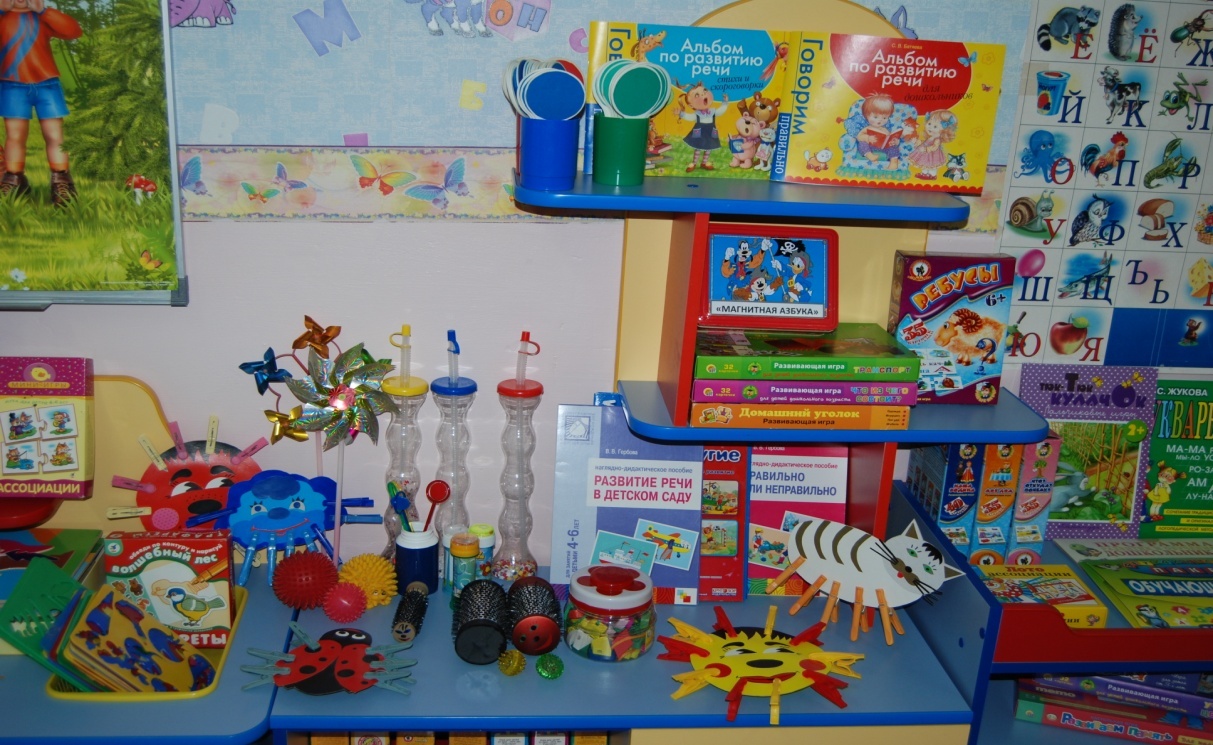 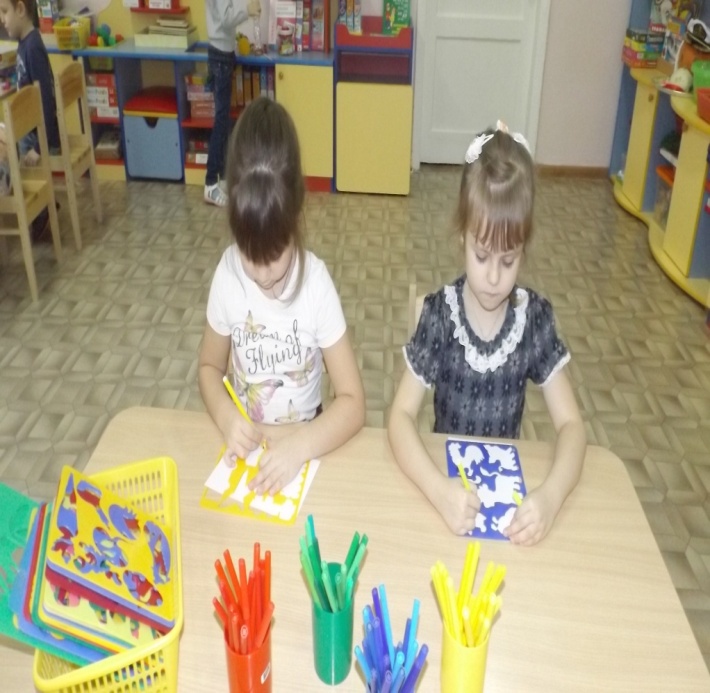 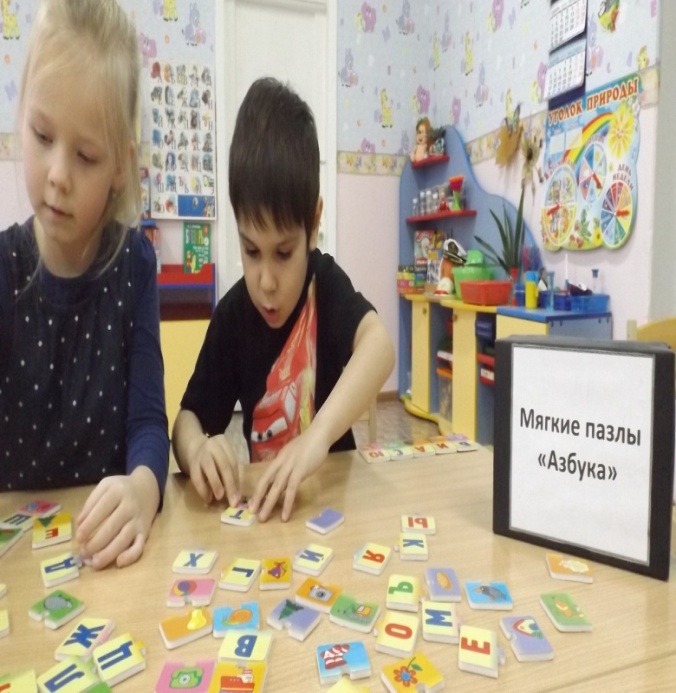 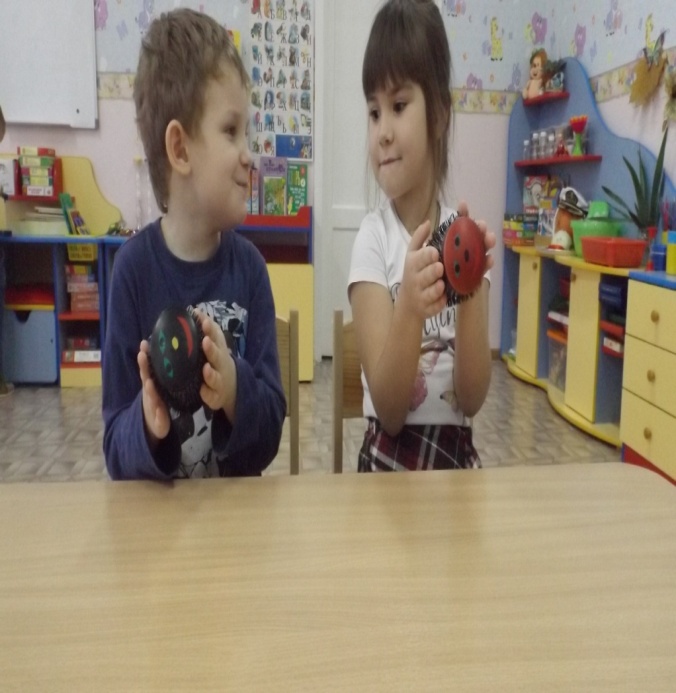 Трафареты
Мягкие пазлы
Пособие «Ёжик»
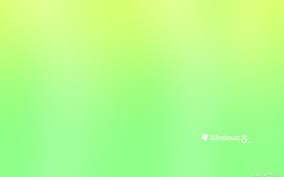 Работаем пальчиками- развиваем речь
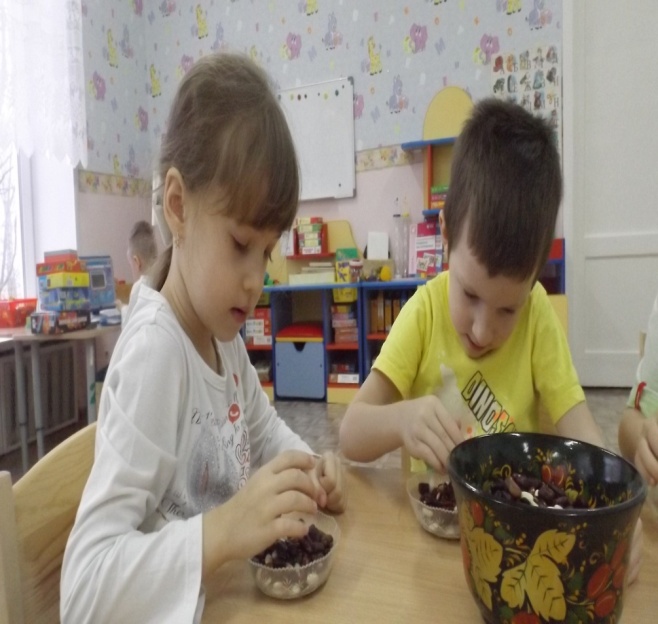 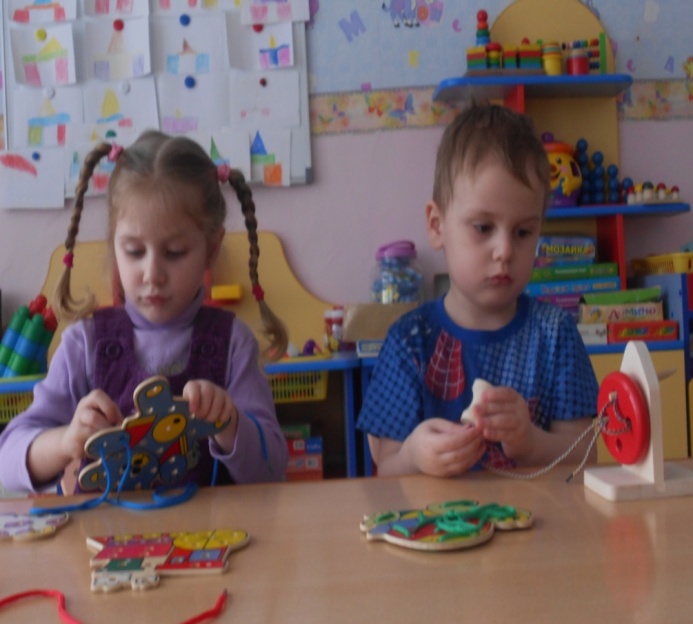 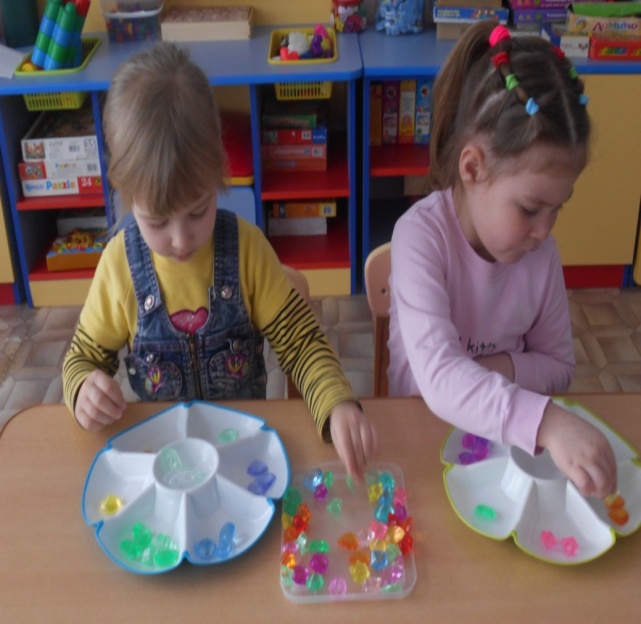 Работа с природным
материалом
шнуровка
Игра с разноцветными  камешками
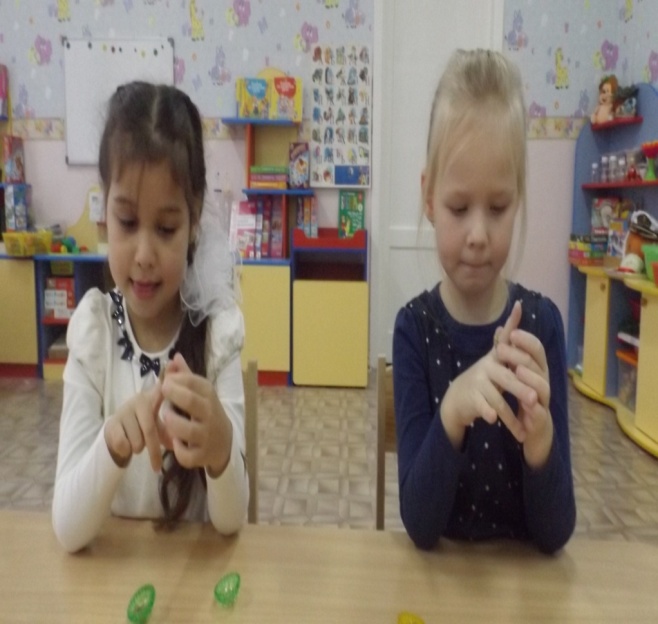 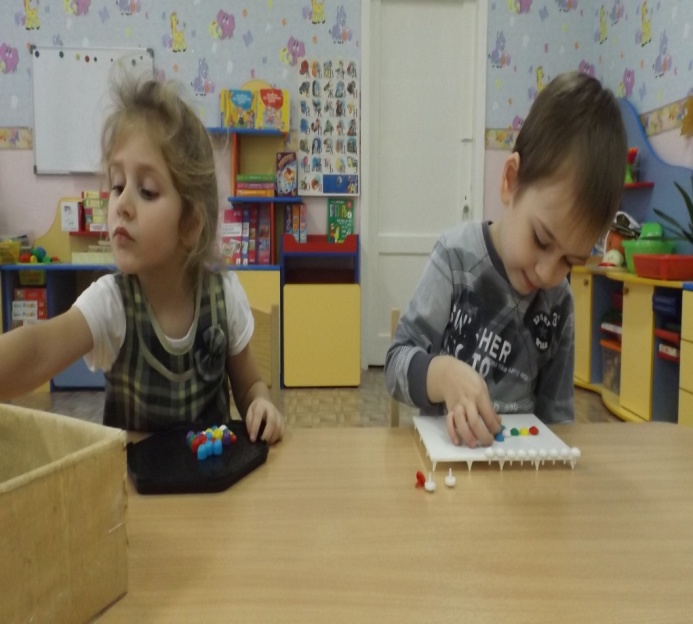 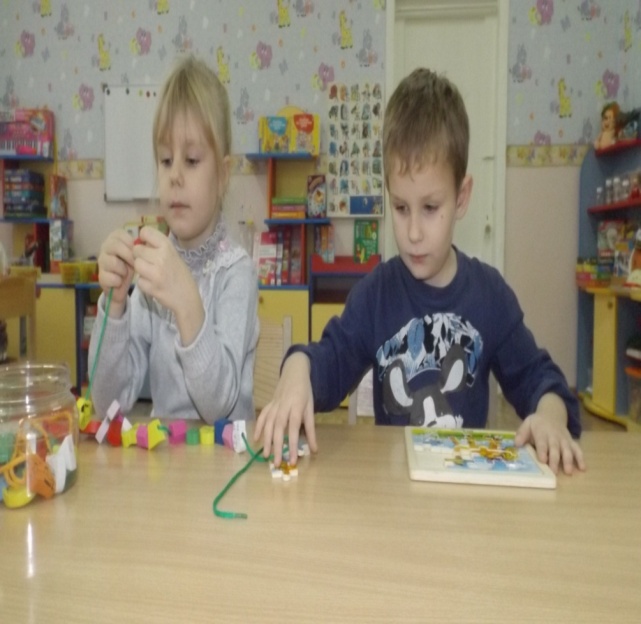 Деревянные вкладыши и 
нанизывание бус
Су Джок
мозаика
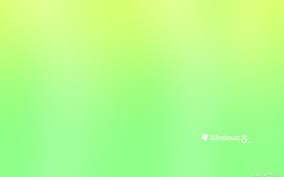 Пособия для выработки воздушной струи
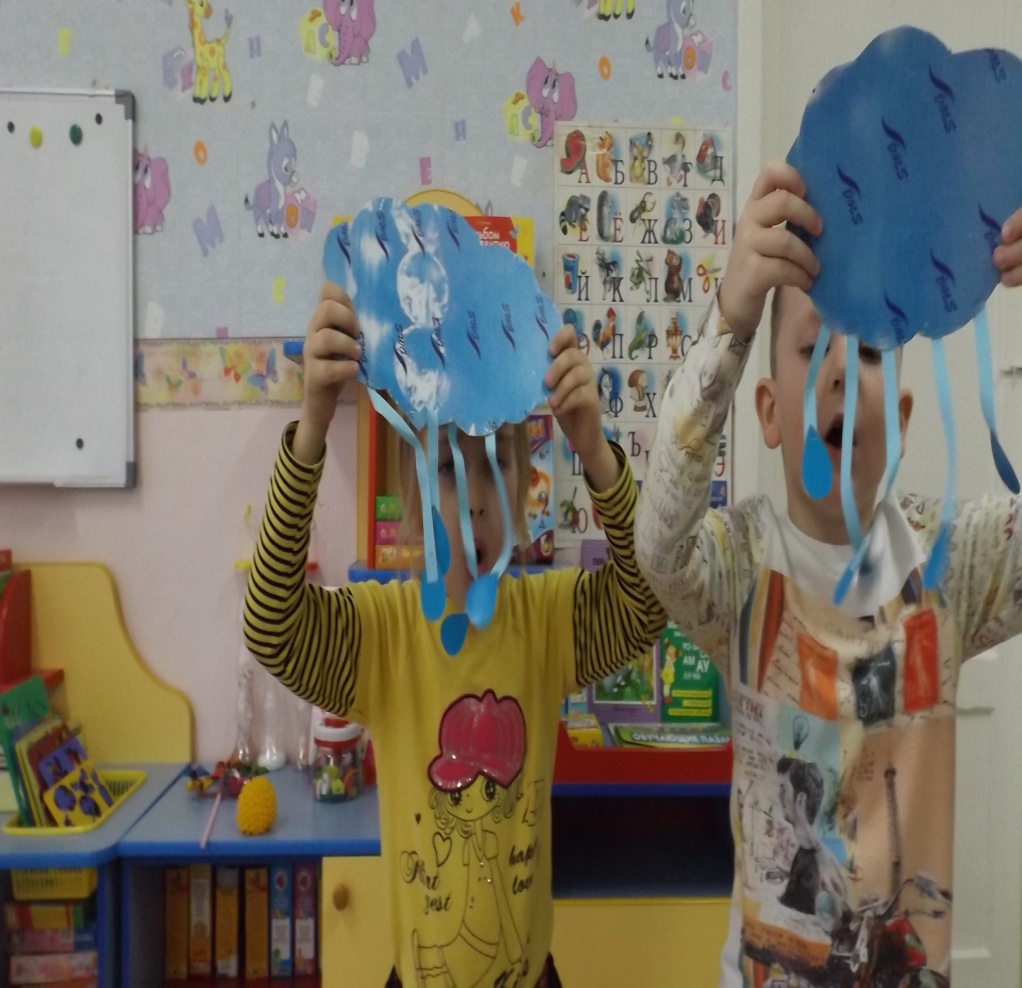 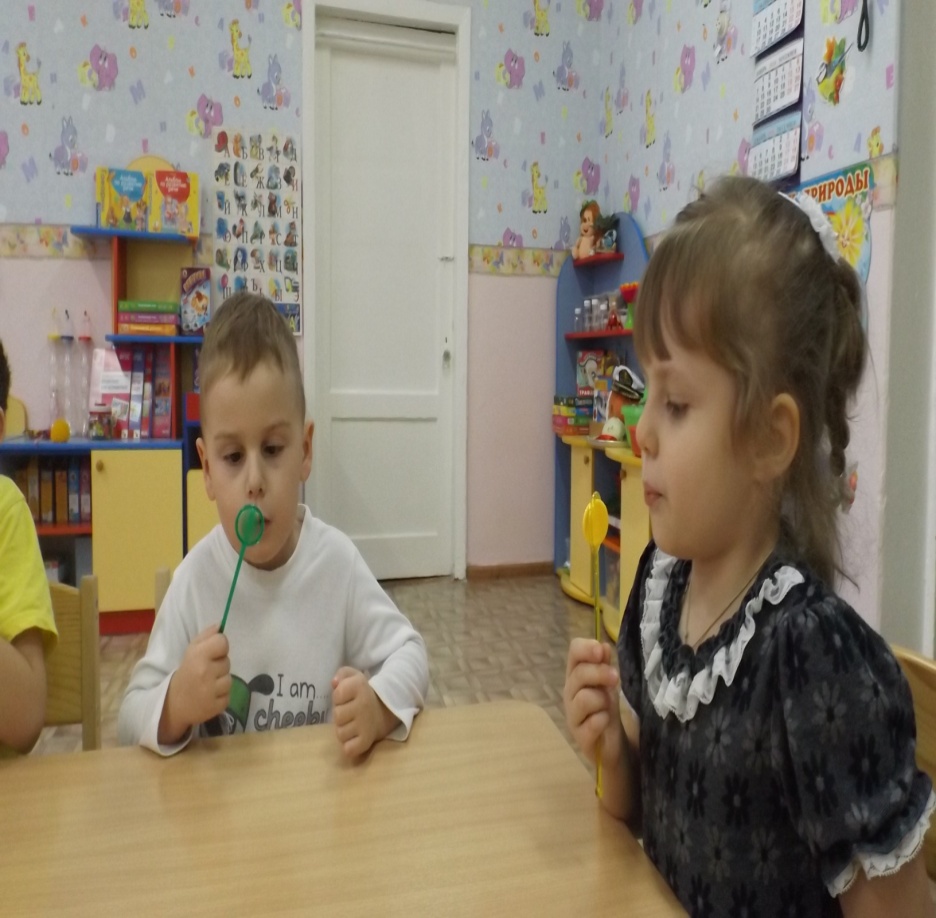 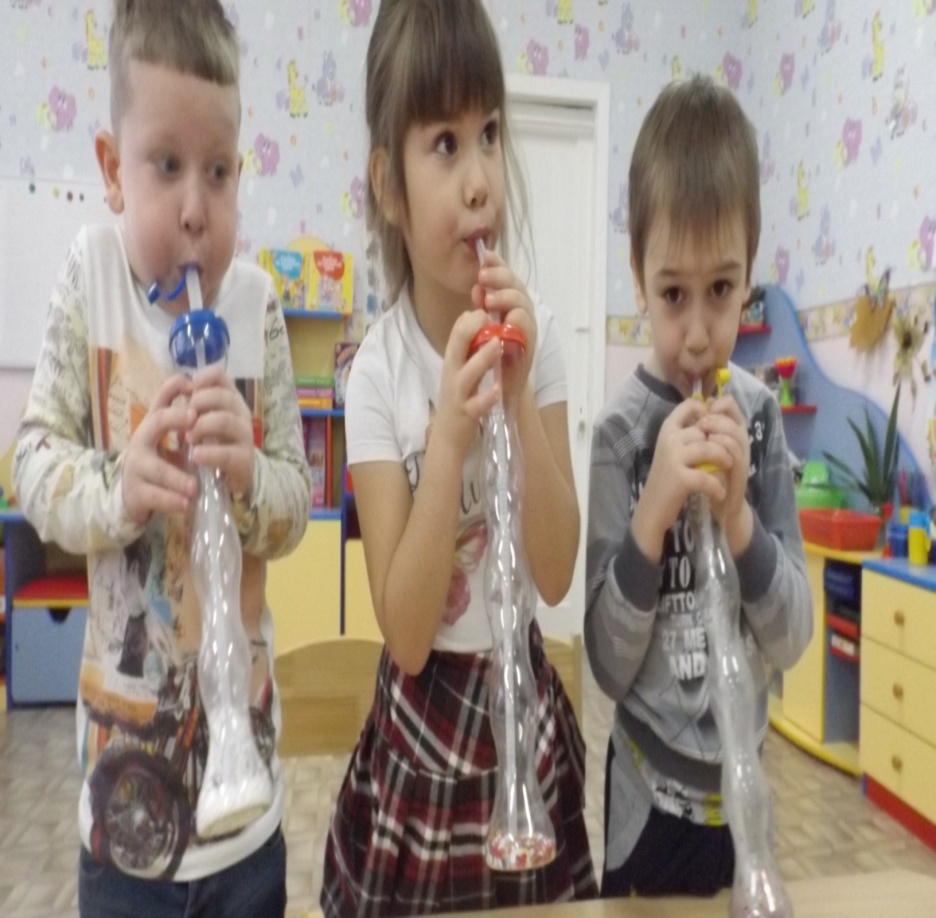 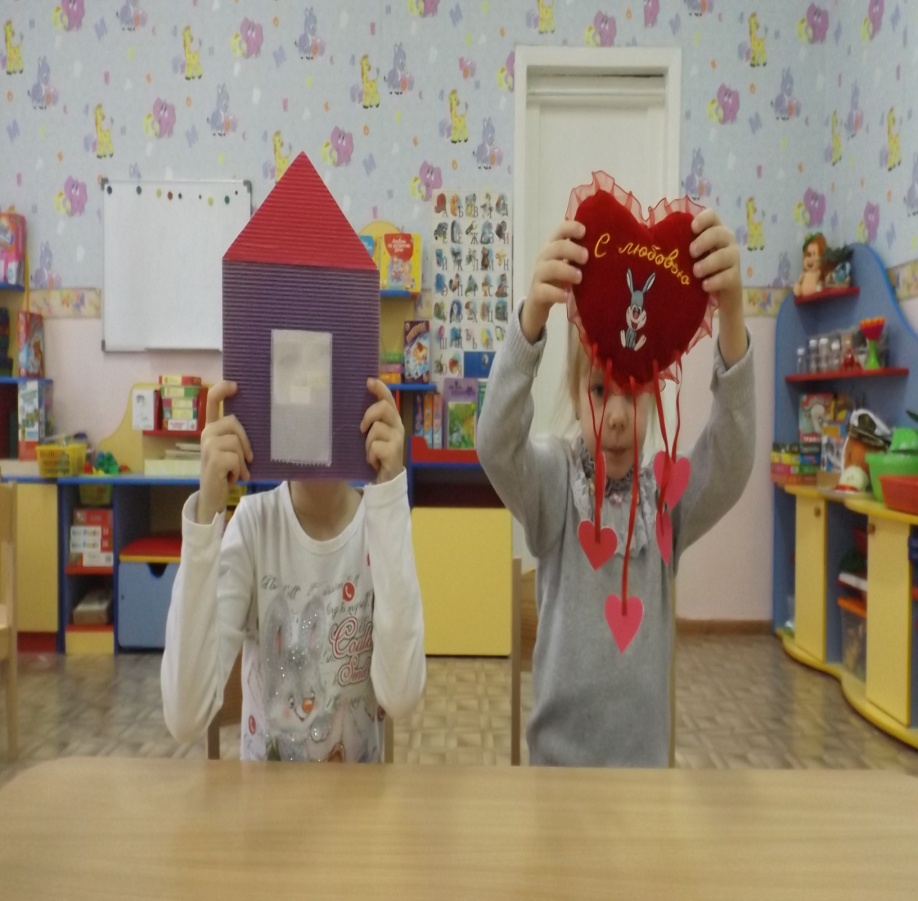 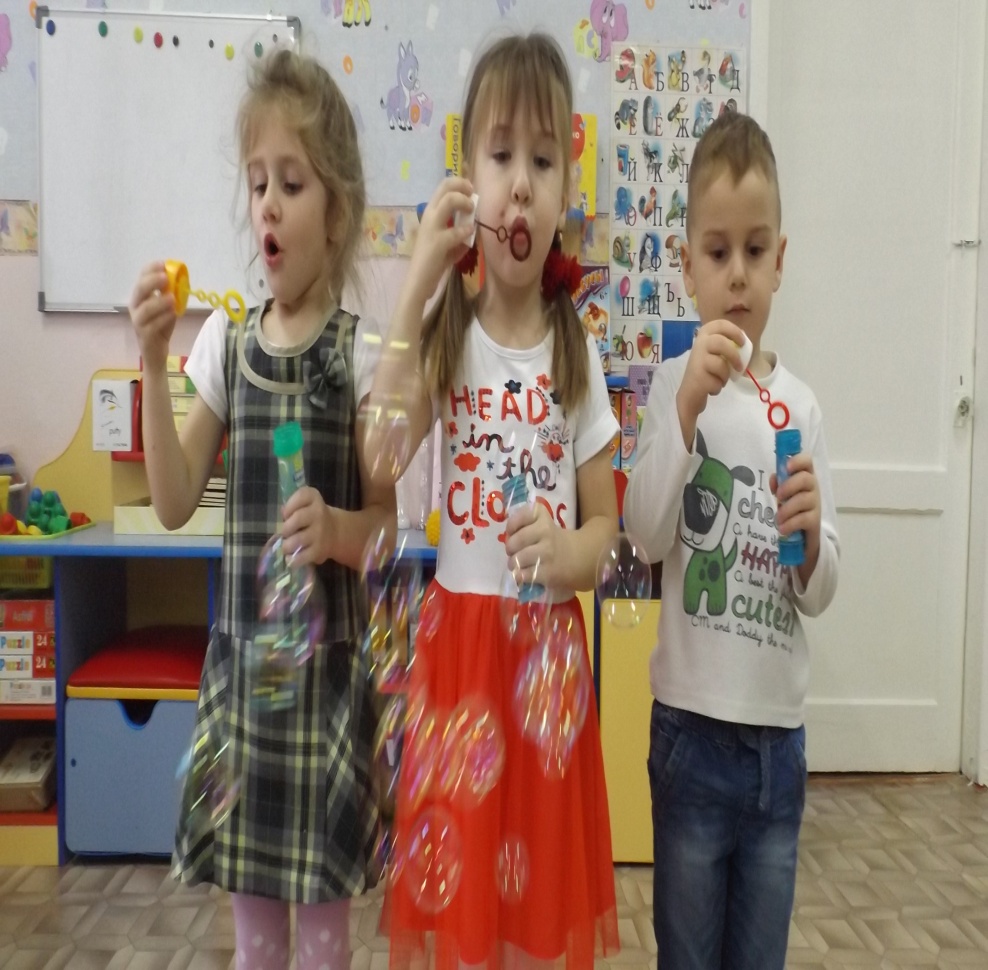 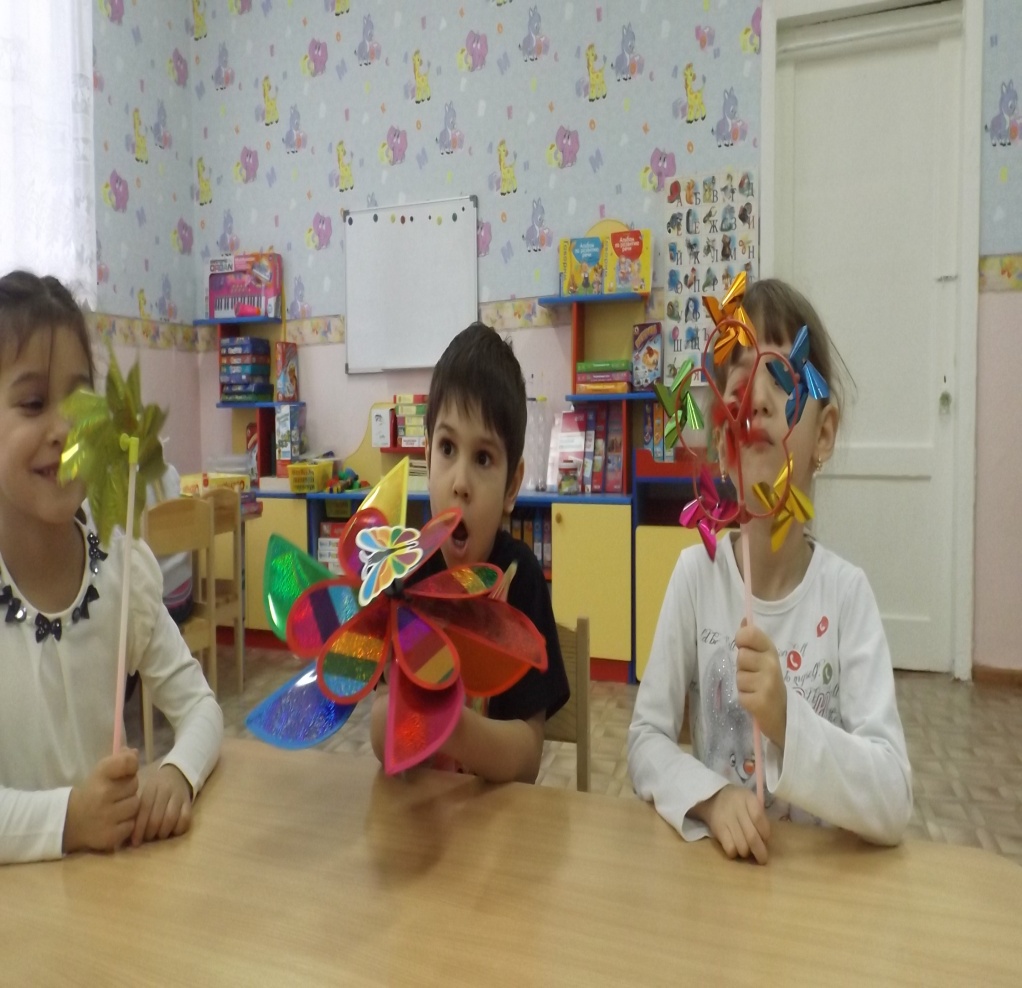 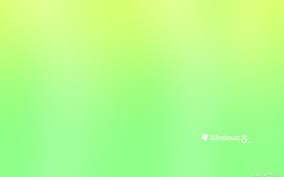 Развитие фонематического восприятия
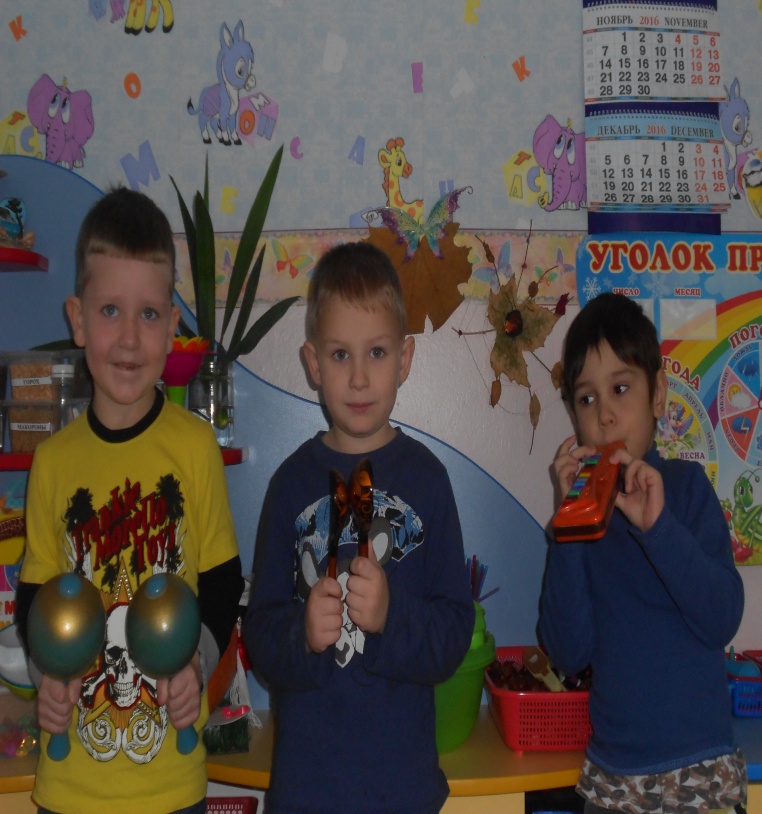 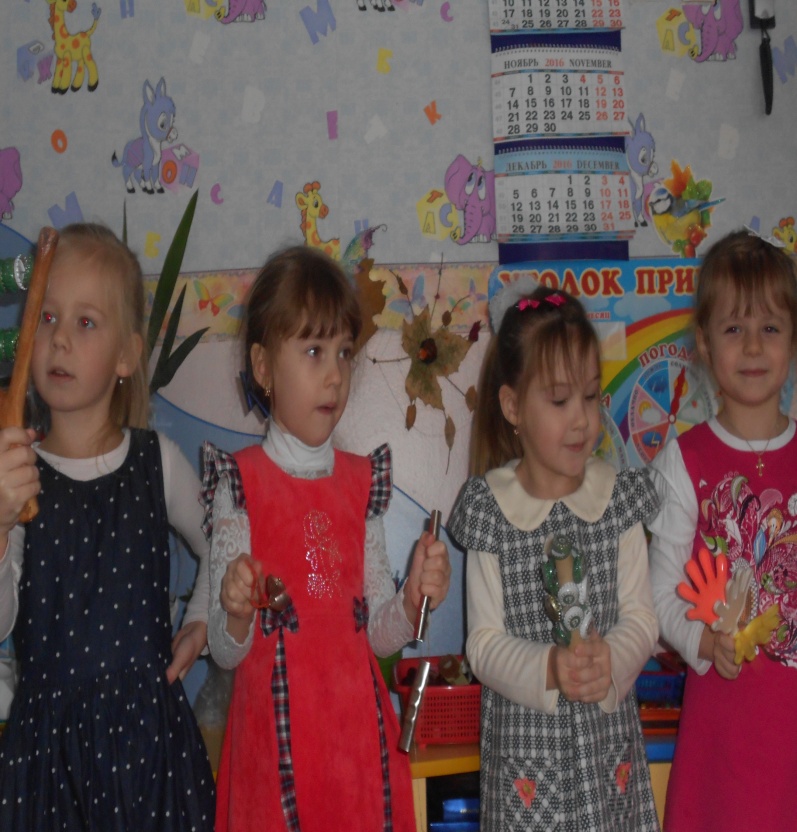 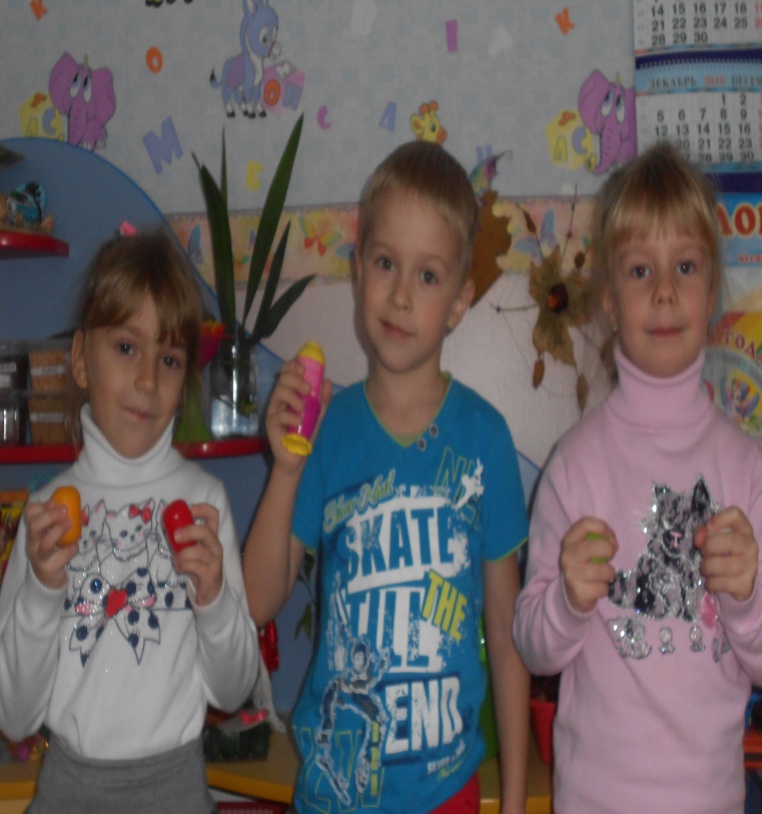 Игра на музыкальных инструментах
Игра с шумовыми инструментами
Игра со звуковыми коробочками
Различные виды театра
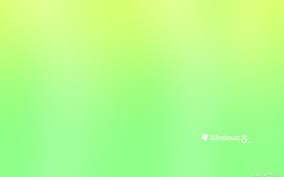 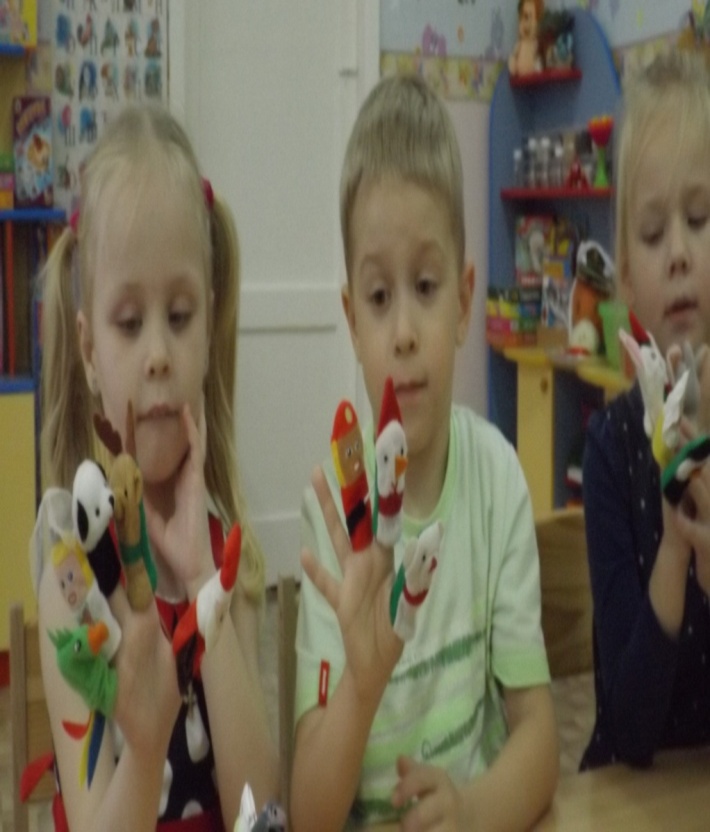 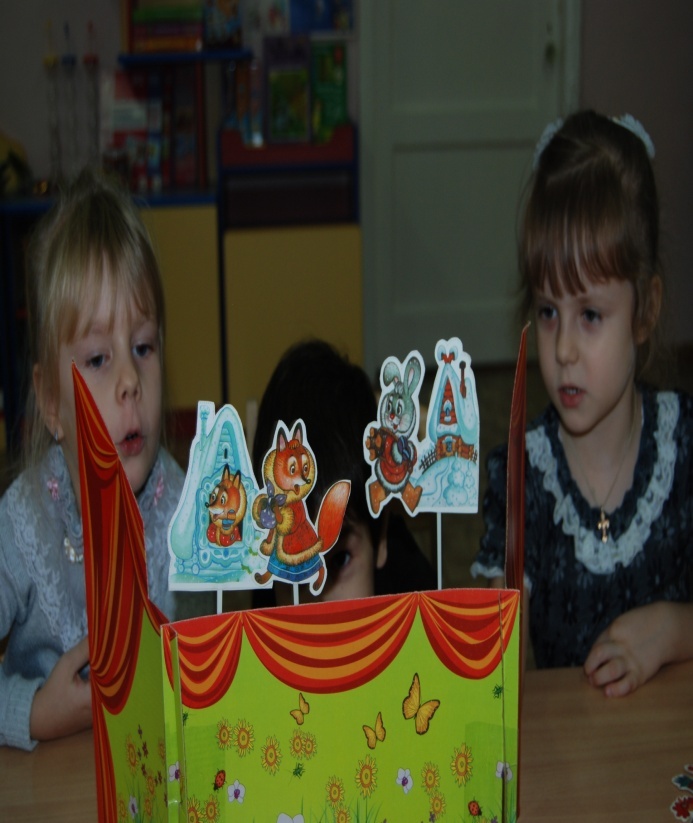 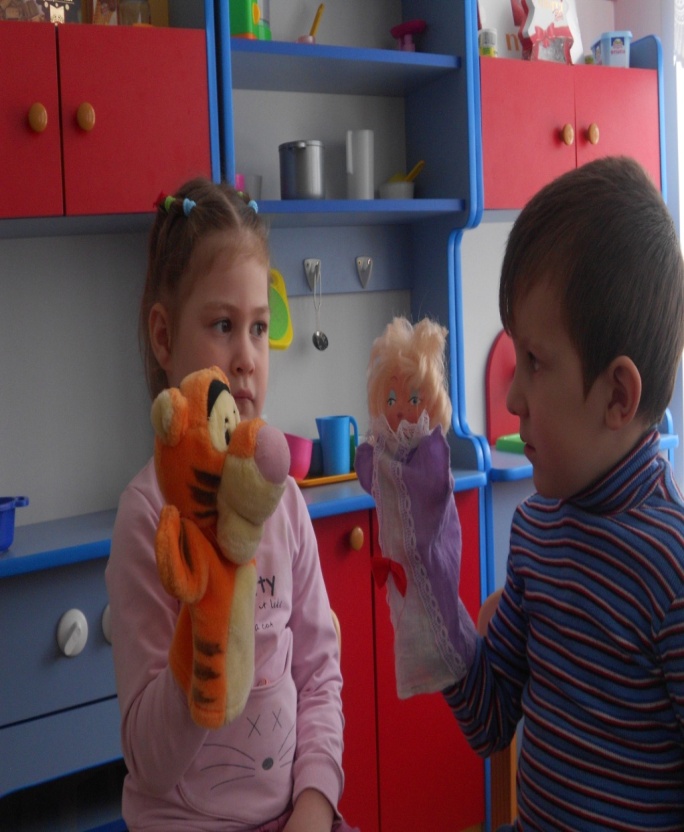 Плоскостной театр
Кукольный театр
Пальчиковый театр
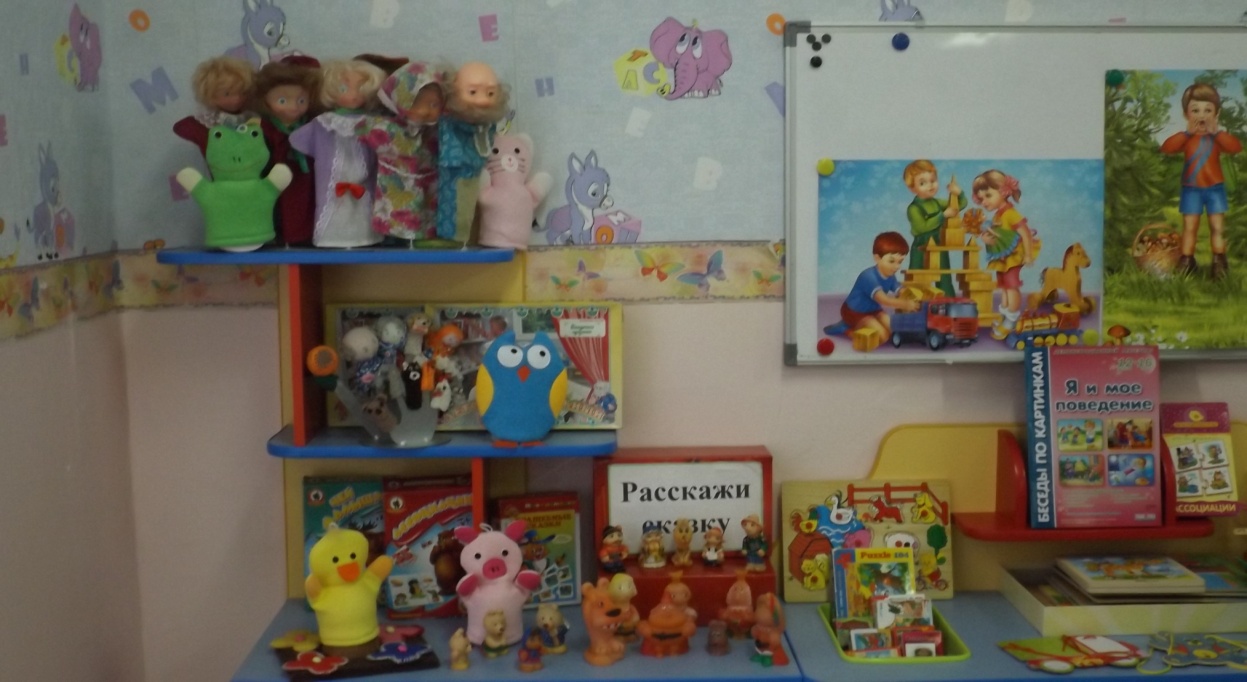 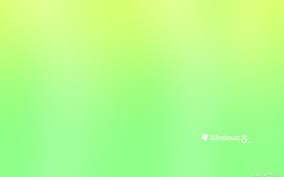 Виды деятельности
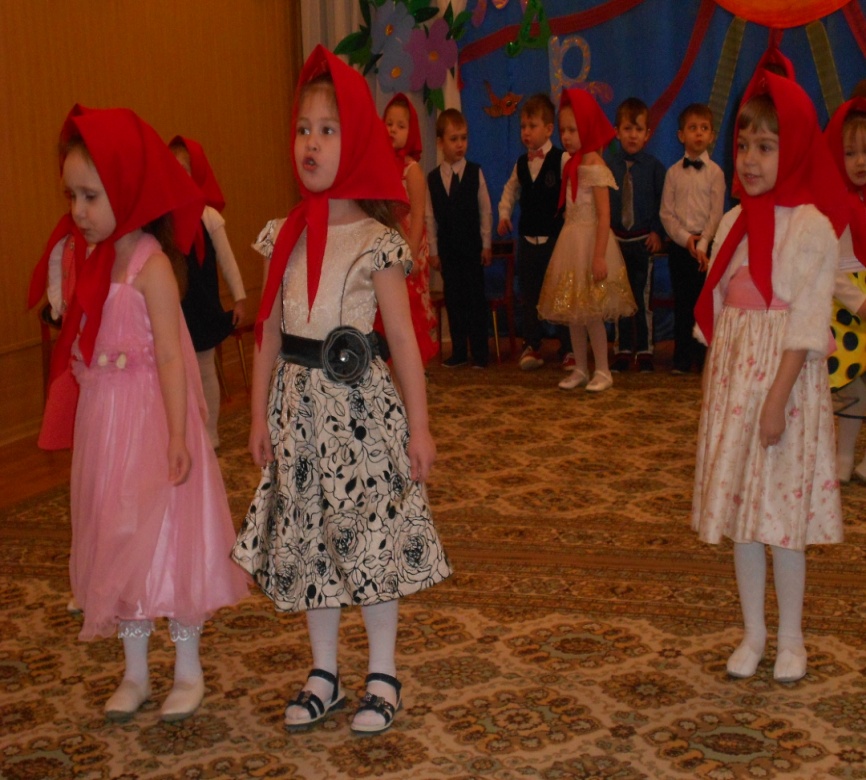 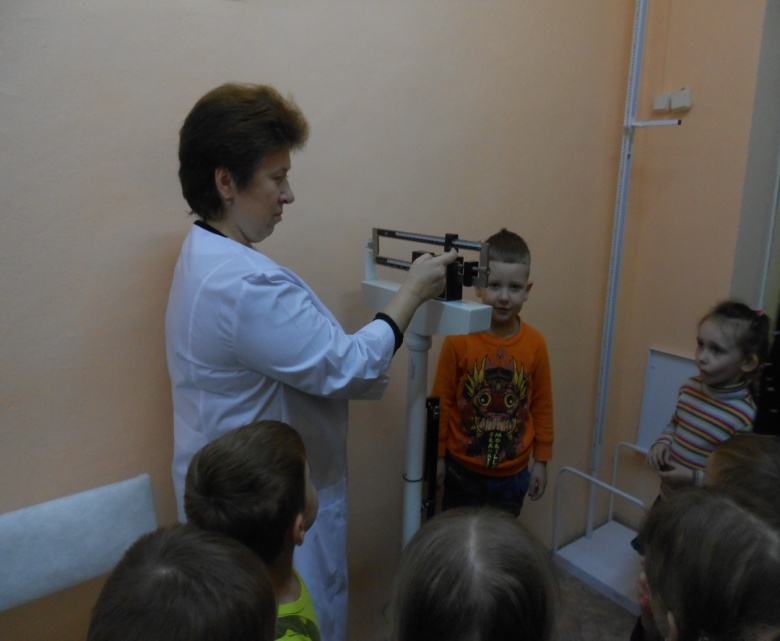 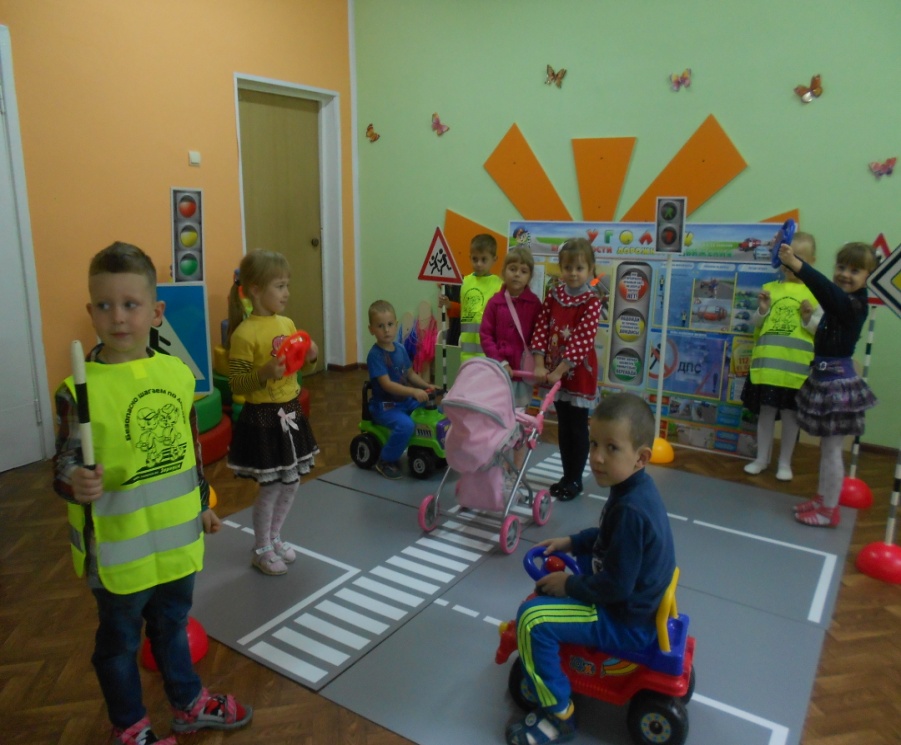 Экскурсия в медицинский кабинет
Весенний утренник
Ознакомление с правилами дорожного движения
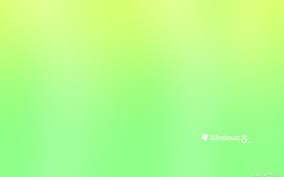 Территория детского сада
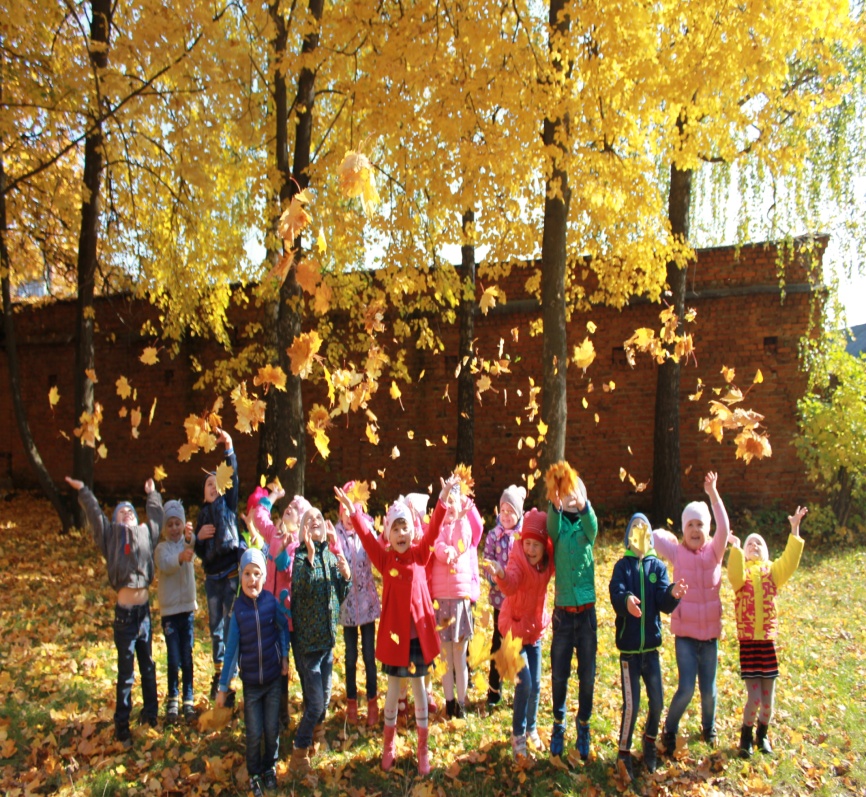 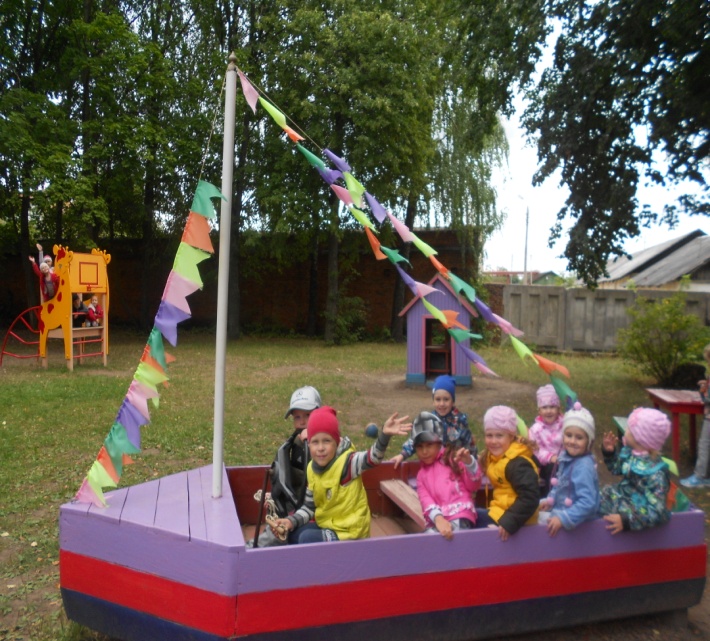 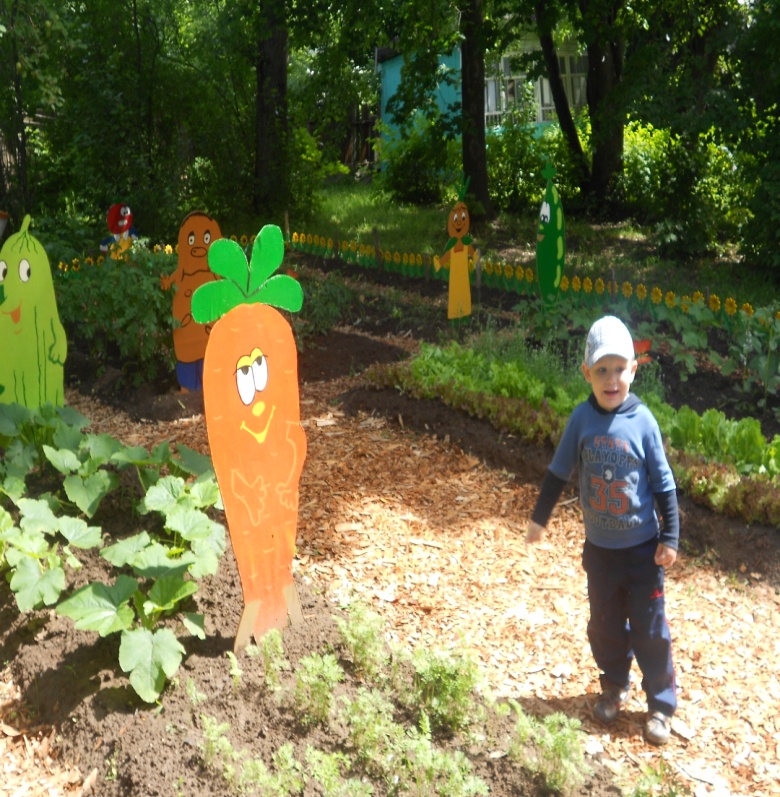 Сюжетно ролевая игра «Моряки»
Экскурсия по территории
Огород  детского сада
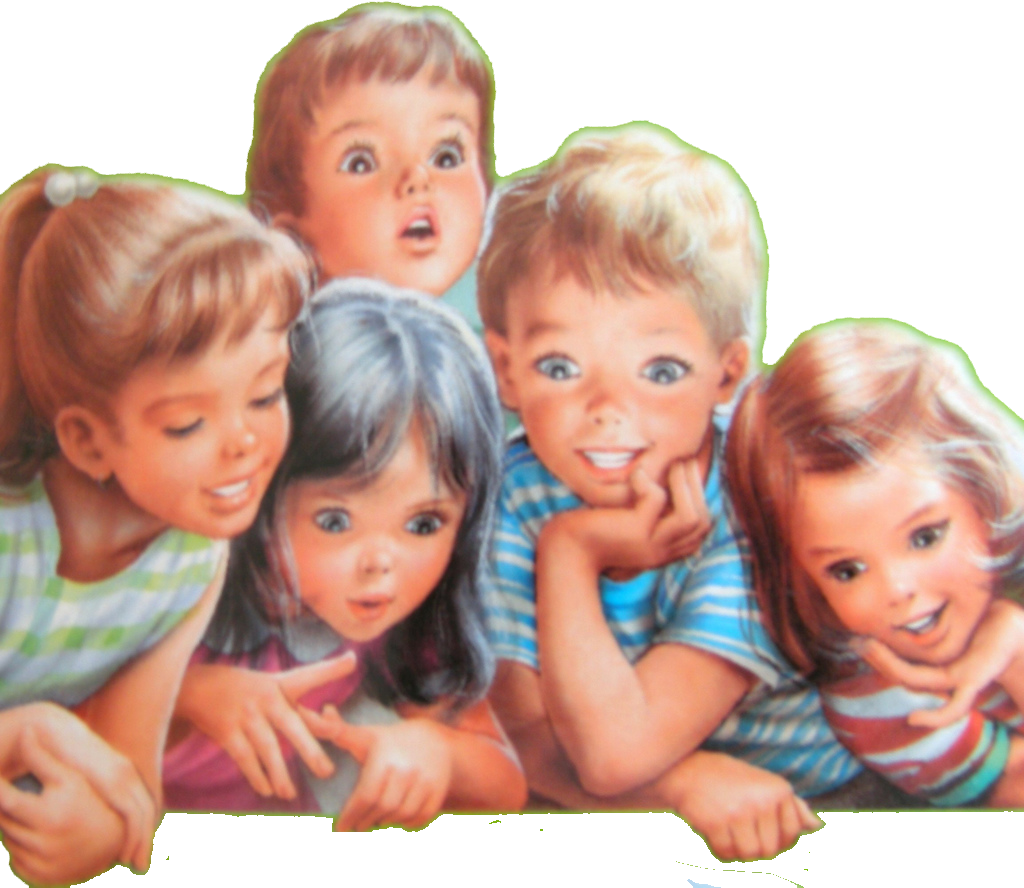 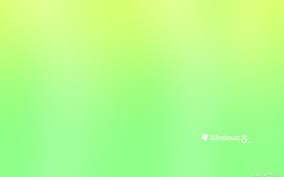 Спасибо за внимание